STAKEHOLDER SESSSION
Complying With The OQSF
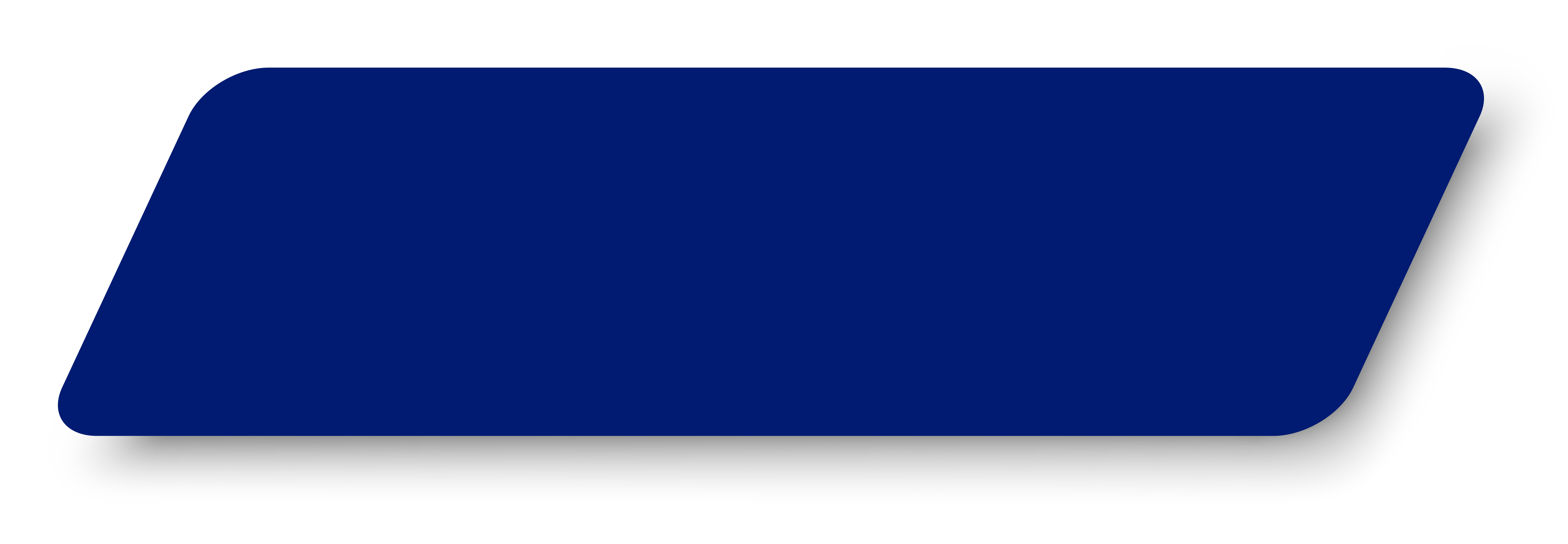 Referencing the QCTO: Mandates
QCTO Mandate as per the Skills Development Act
The QCTO mandate is outlined in the Skills Development Act No. 97 of 1998, as amended. Section 26H of the ACT outlines the functions of QCTO.
 
QCTO Mandate as per the  National Qualifications Framework Act 
Section 27(i) - With regards to quality assurance within its sub-framework
develop and implement policy for quality assurance;
ensure the integrity and credibility of quality assurance; and
Ensure that such quality assurance as is necessary for the sub-framework is undertaken.
Government Gazette – Directive 3rd July 2024
1. Active Legacy Qualifications are Extended by (2 Years) to 30th June 2027
Condition 1: Learnership NOT YET Realigned to OC.
Condition 2: Learnership is Active & has Registered Learners.

2. Expired Occupational Qualifications are Extended to 31st Dec 2025.
Condition: OC Has NOT YET Been Reviewed
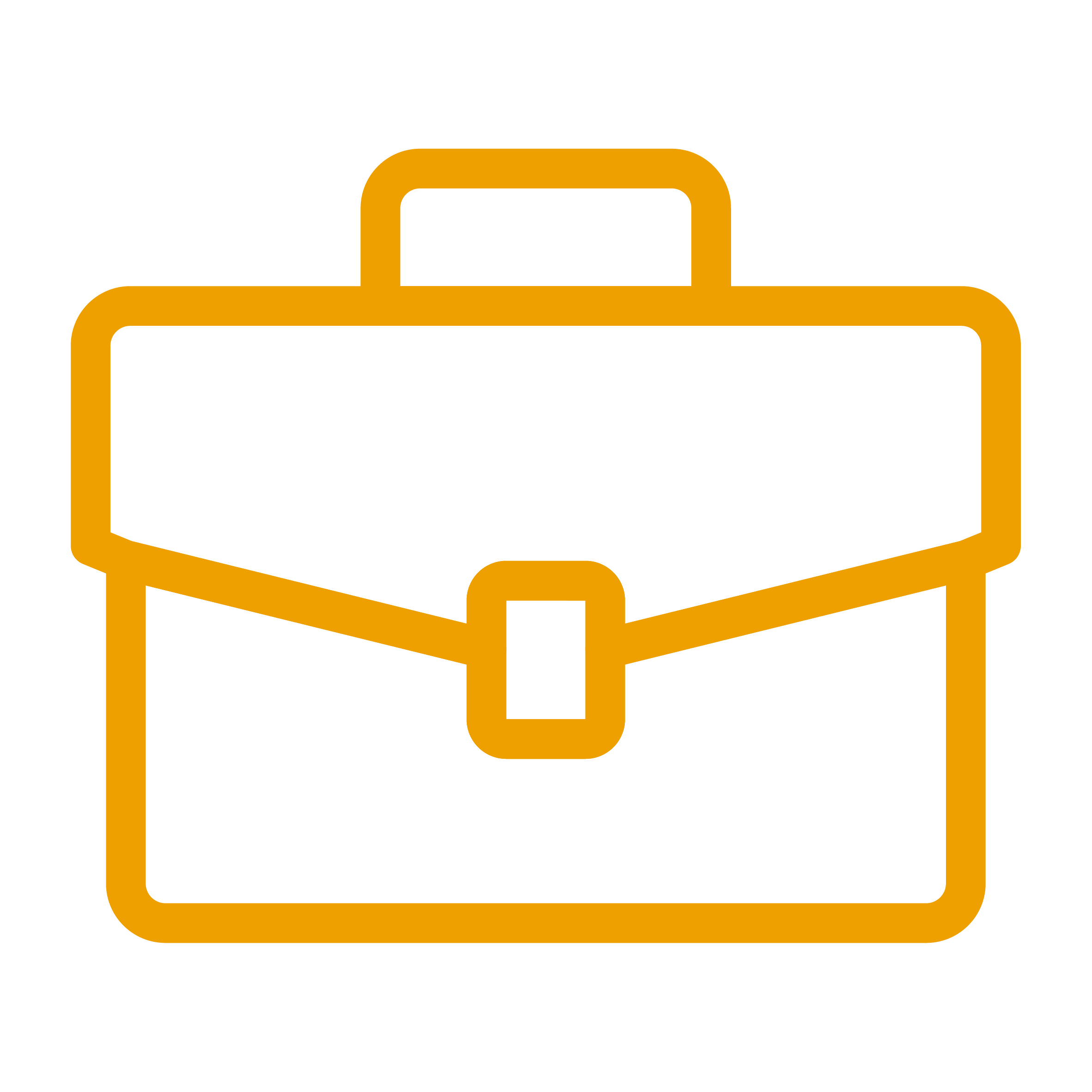 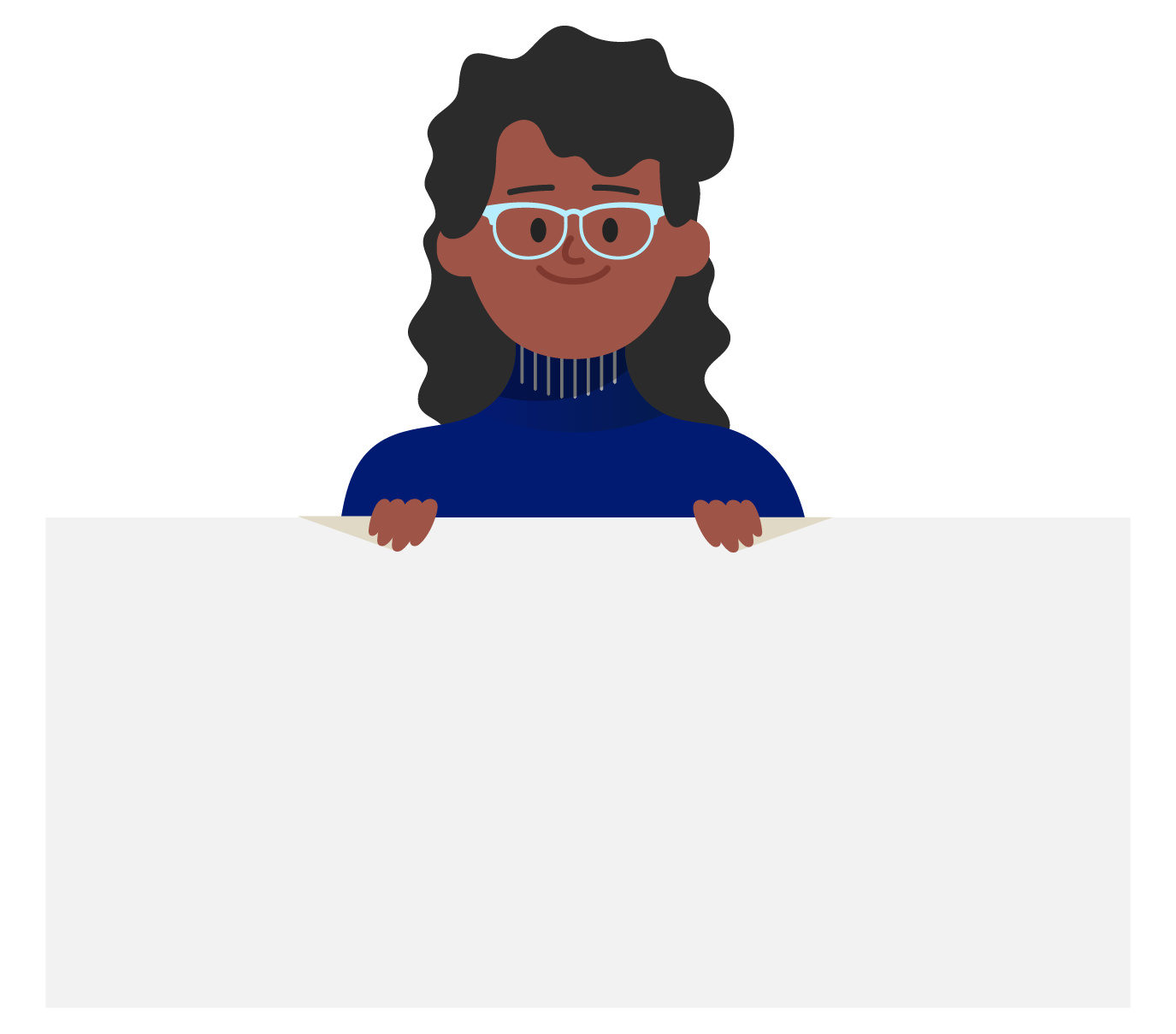 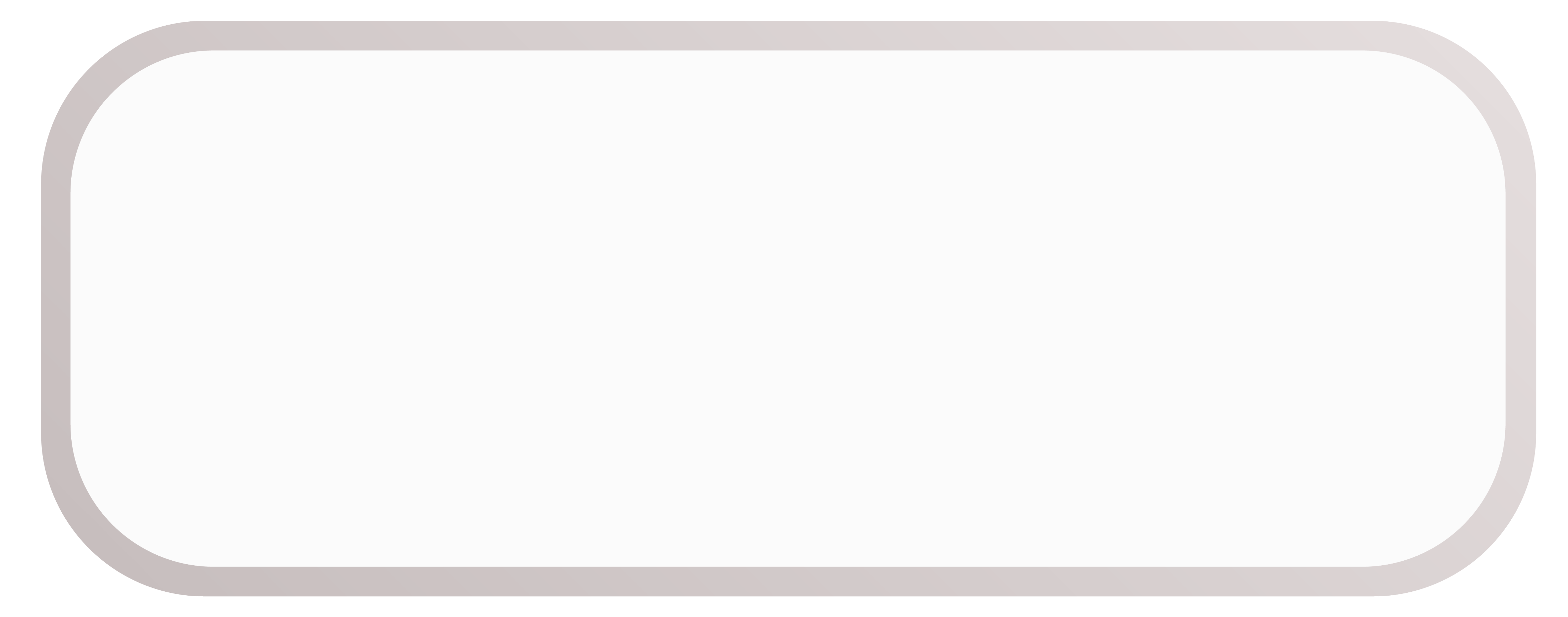 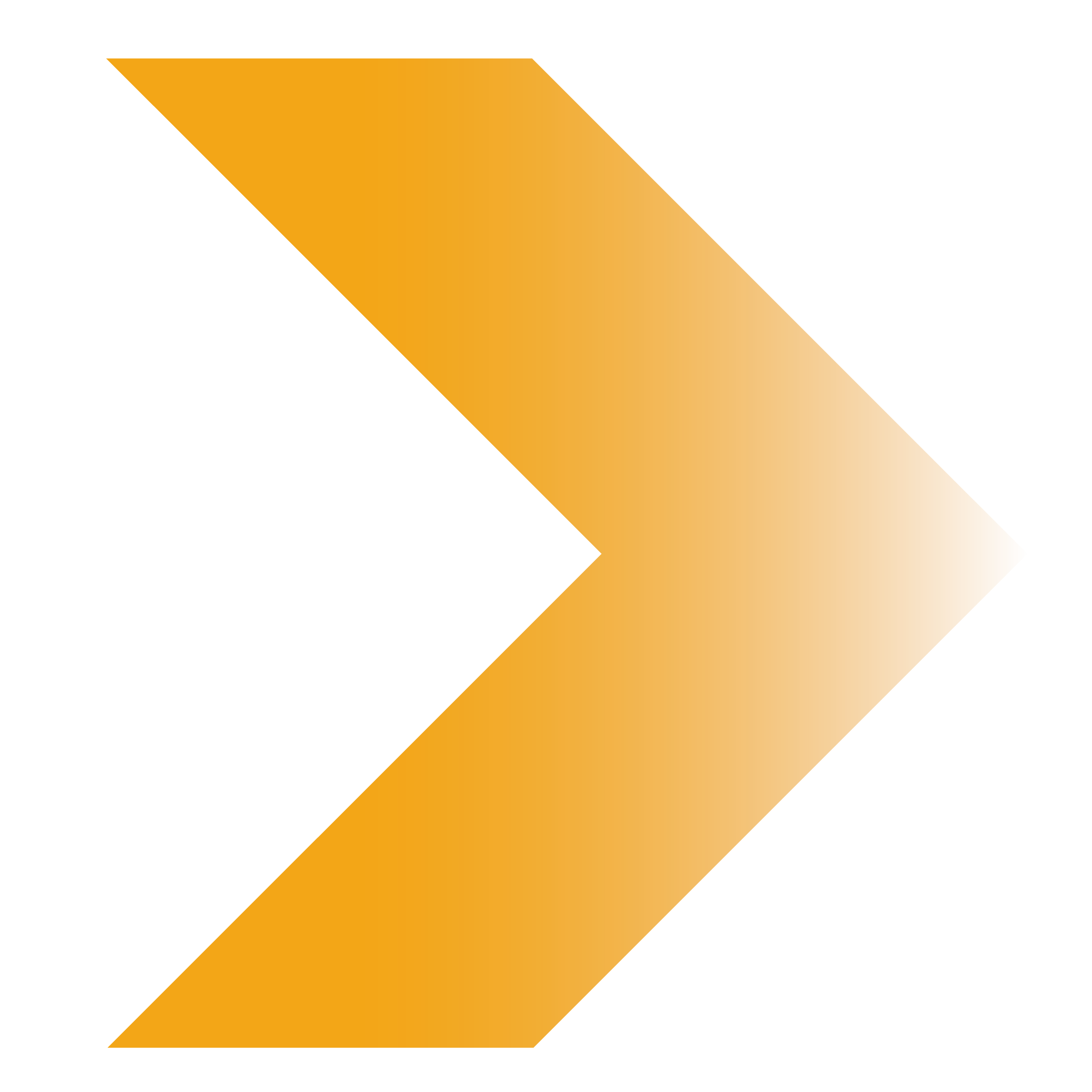 **IMPORTANT NOTES**
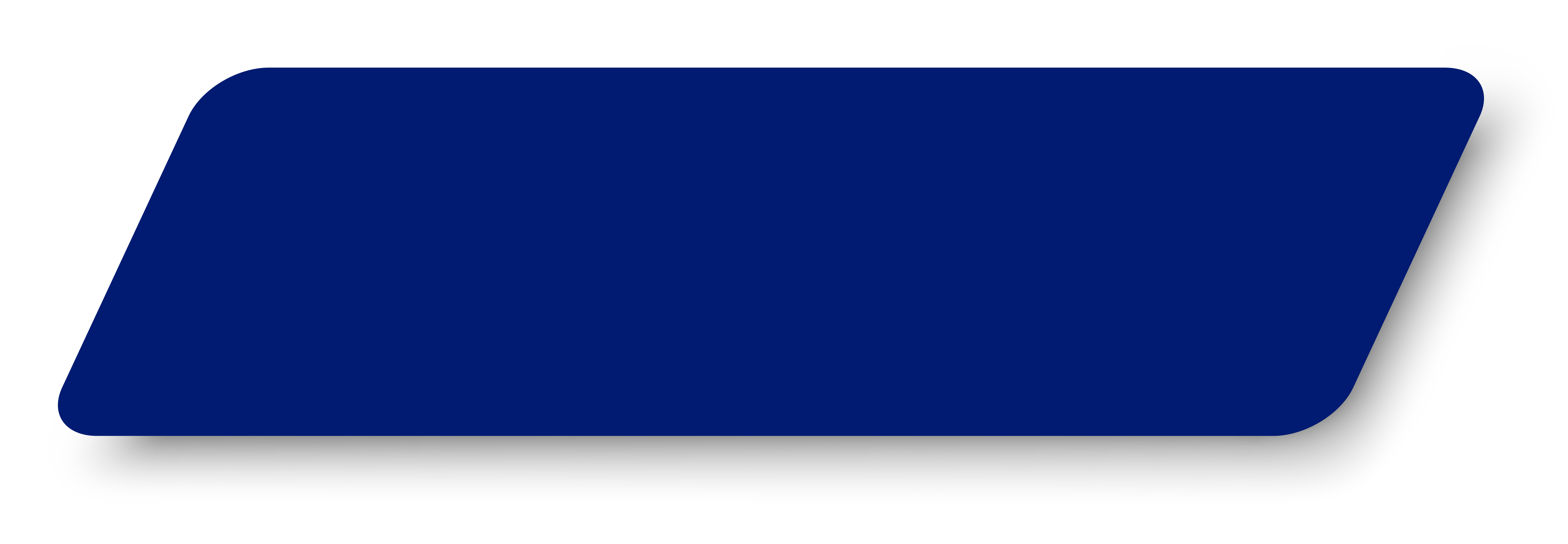 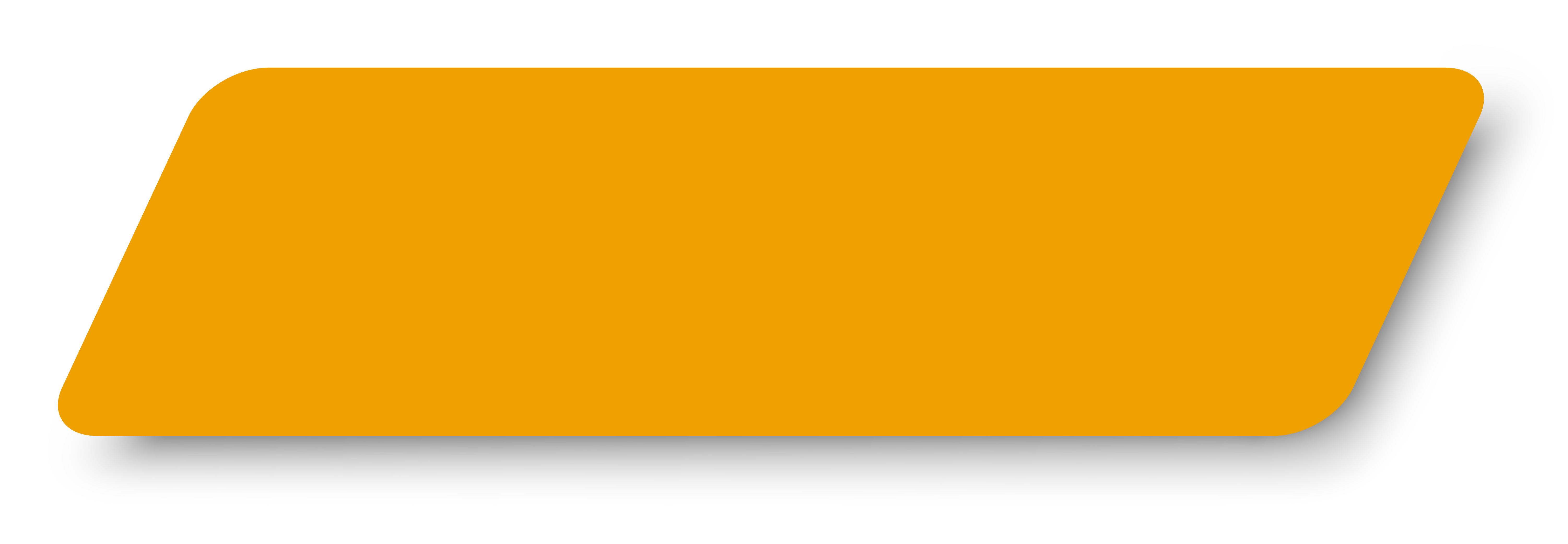 VISION 2027
No Extensions Post 2027
(DHET/SAQA/QCTO)
INSETA TRANSITION DEADLINE:
30th June 2026
OC: 91784 End Date
OC: 117329 - Hello
Implementing The OQSF - Domains
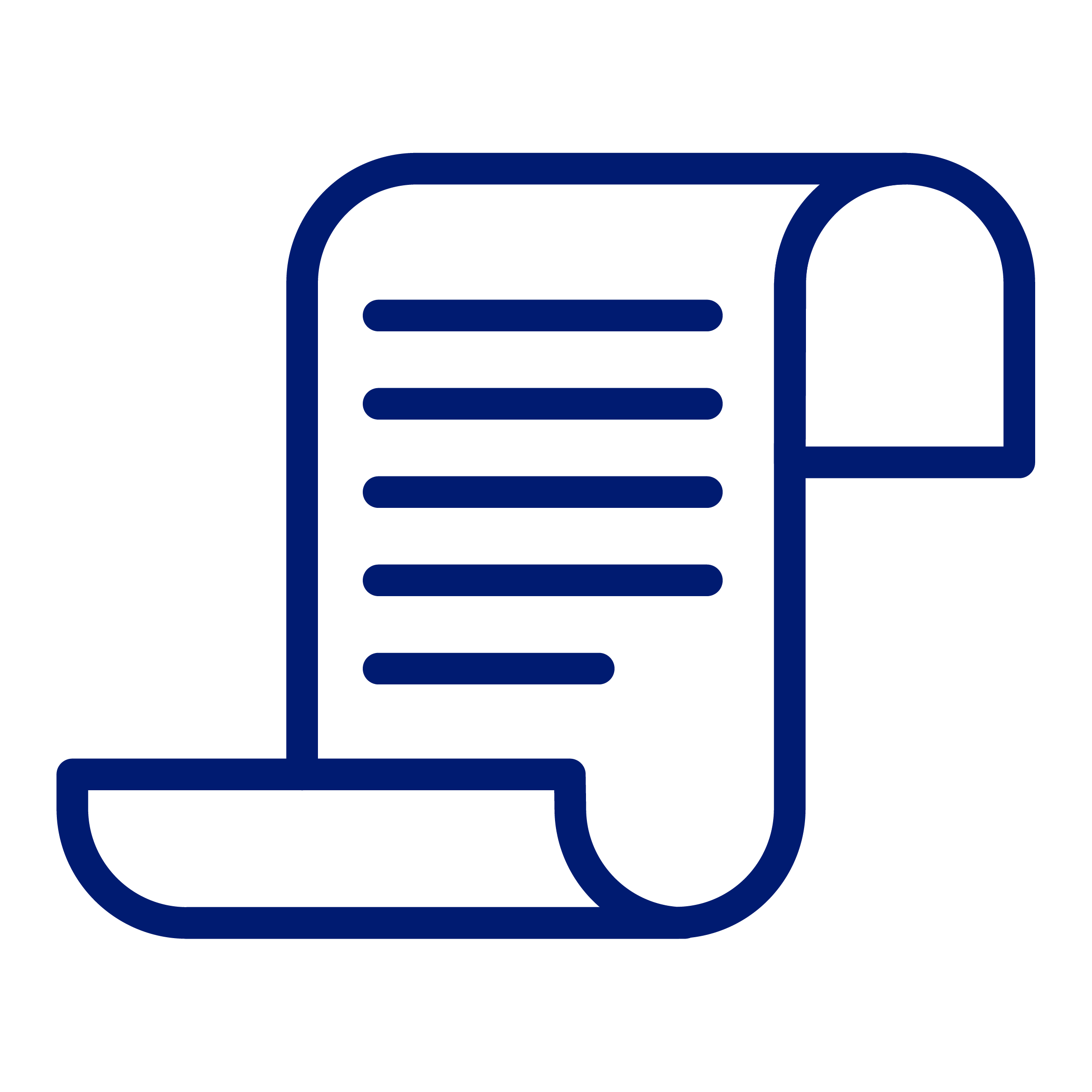 Domain 1 – Qualification Development
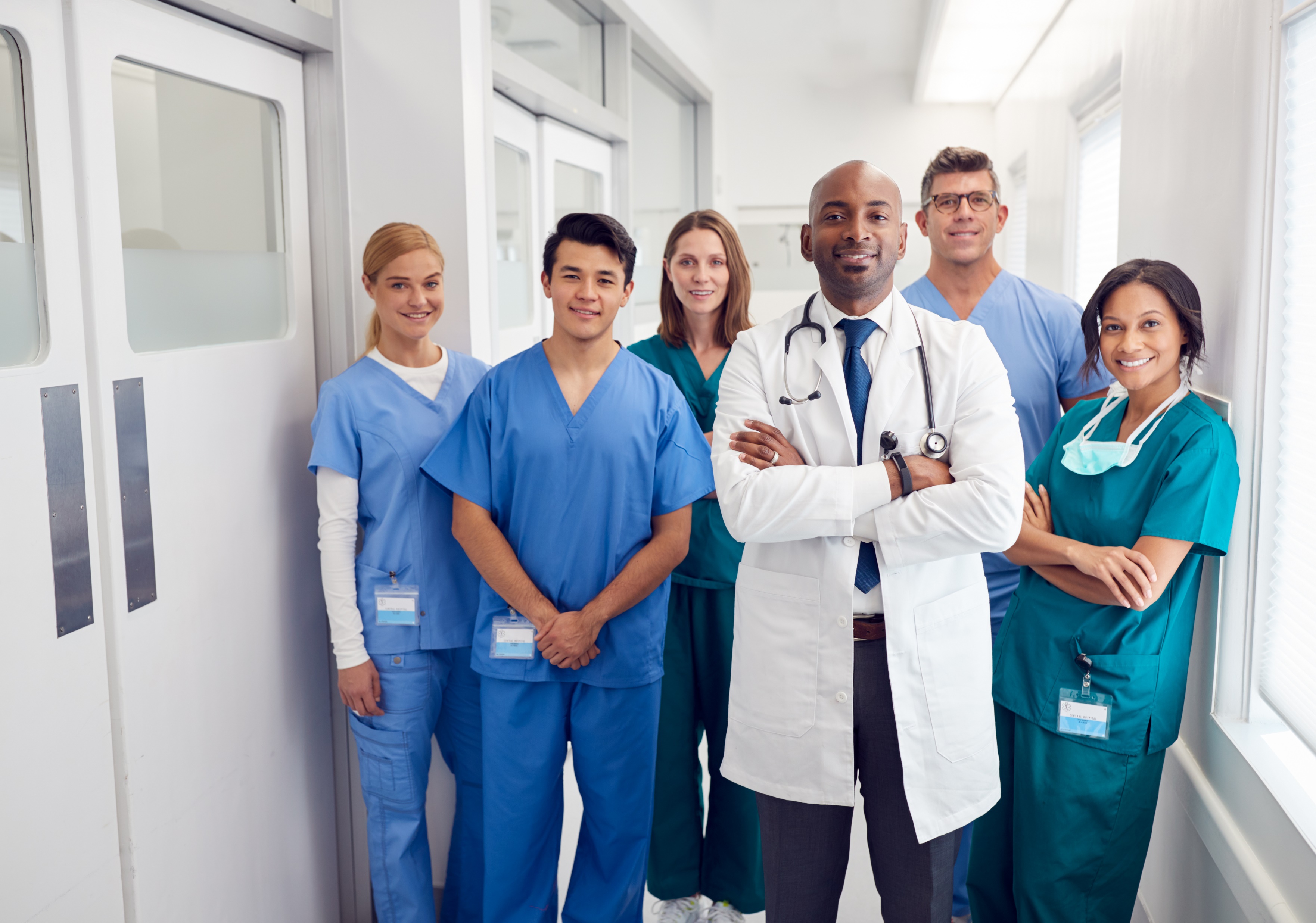 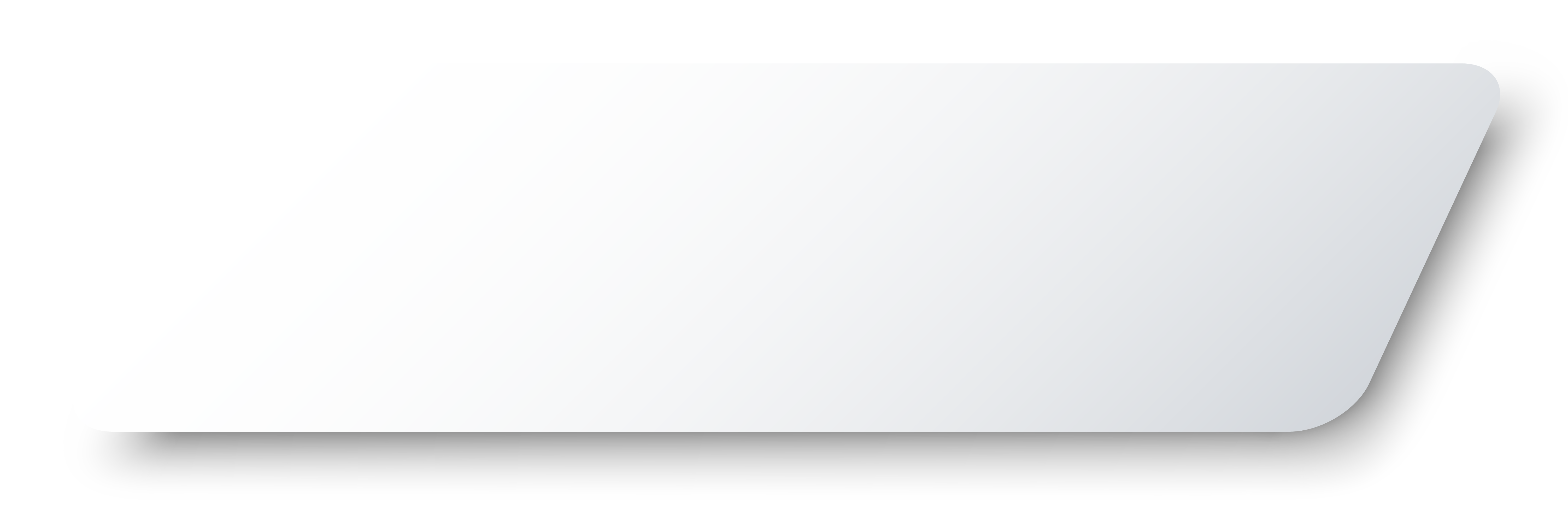 Rationale:
Qualification Maintenance:
Subject Matter Experts:
Regulatory Compliance:
Learnership Registration:
Specific Occupations:
Domain 1 - Qualification Development: Update
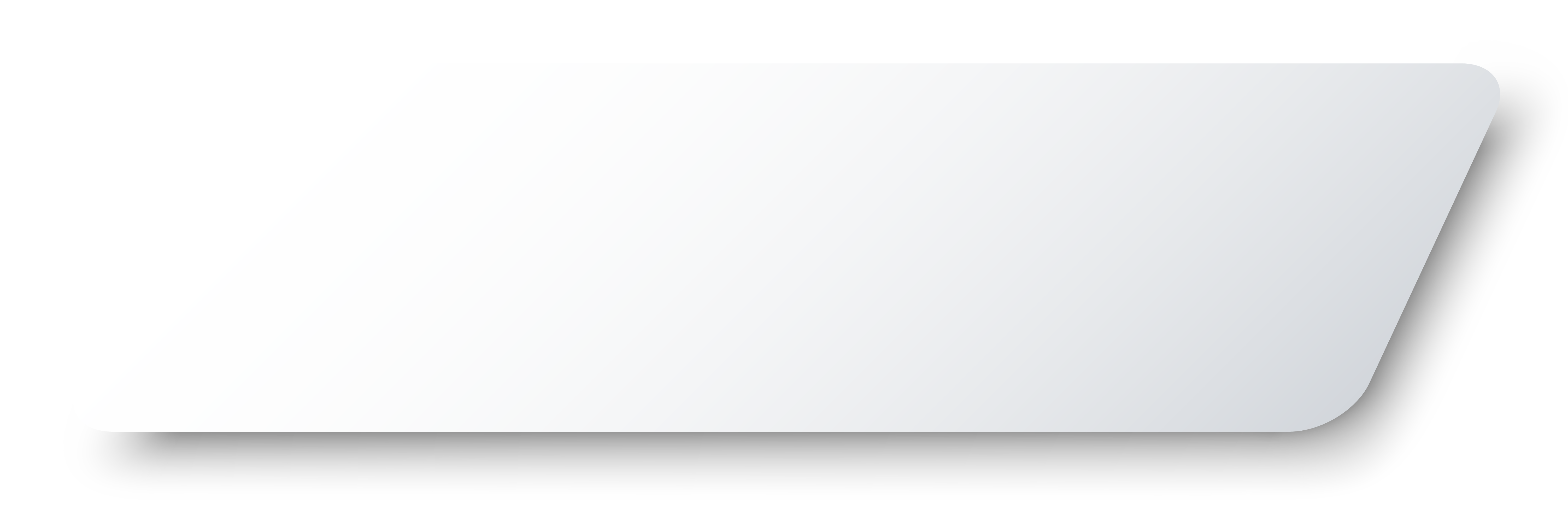 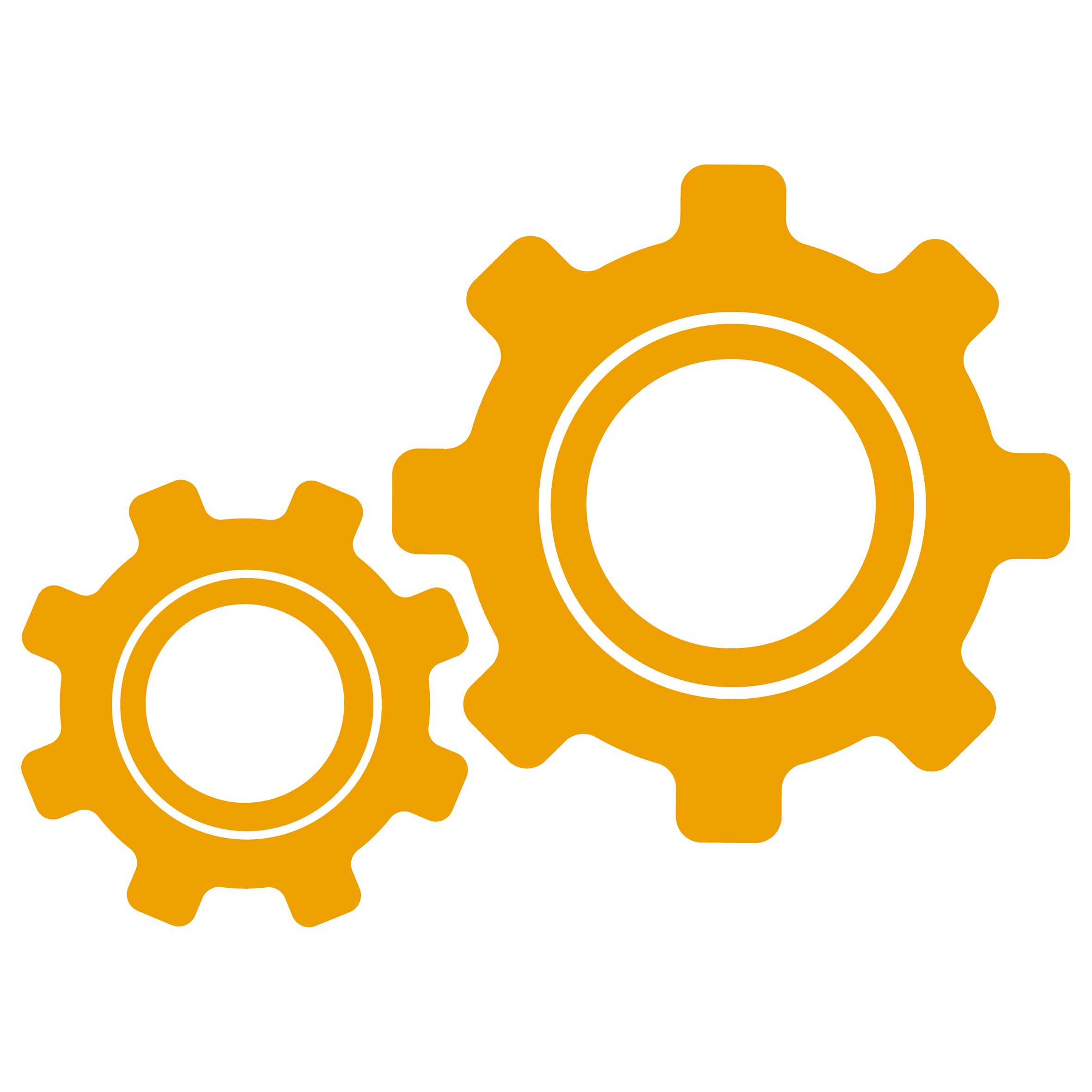 Re-Alignment & Review
Implementing The OQSF - Domains
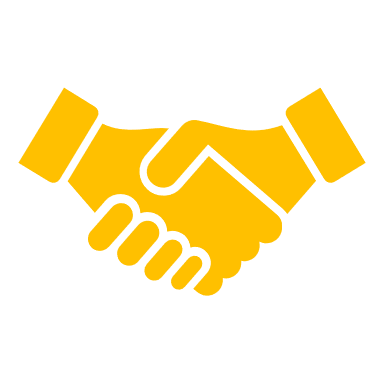 Domain 2 - Accreditations
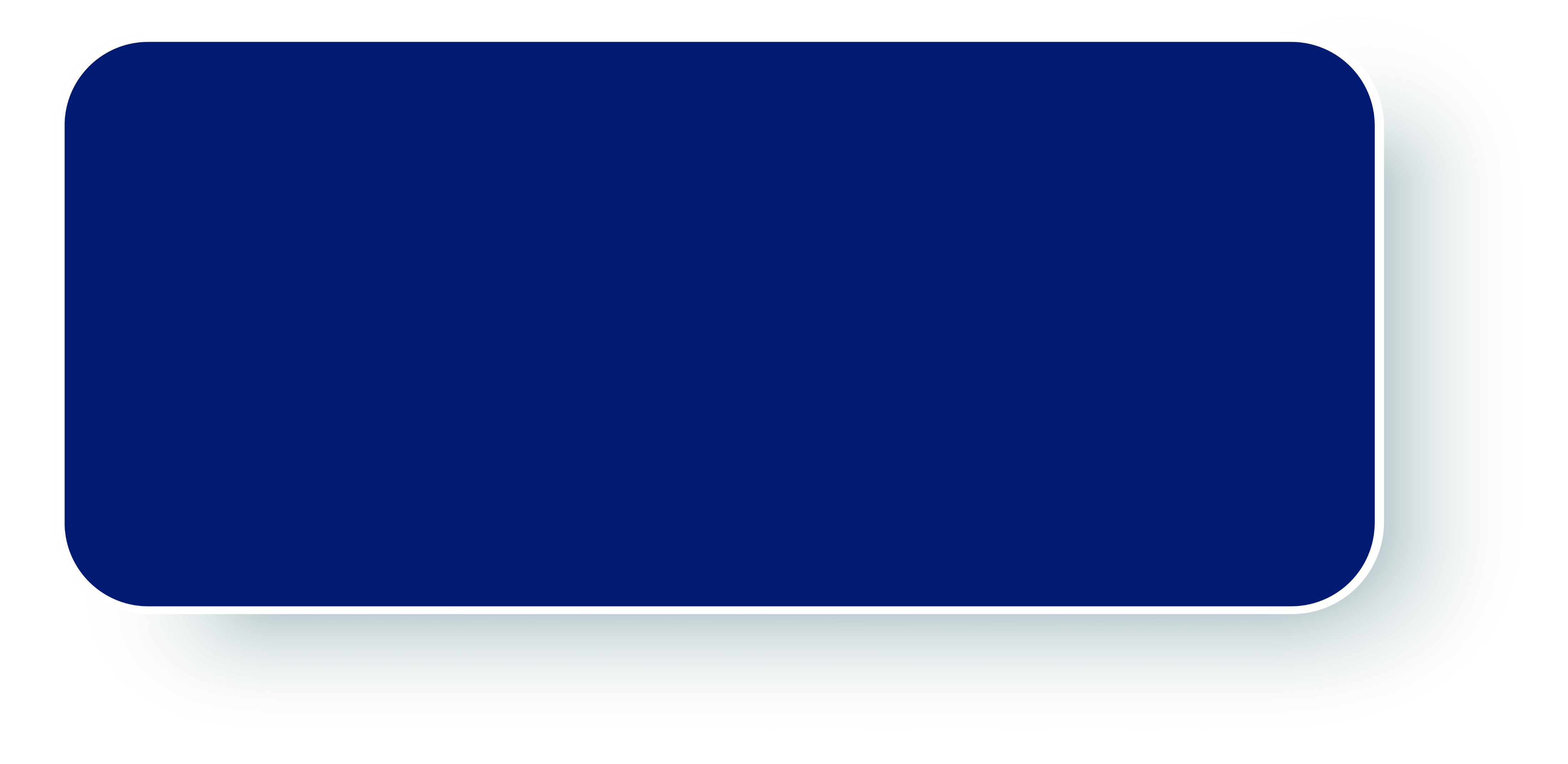 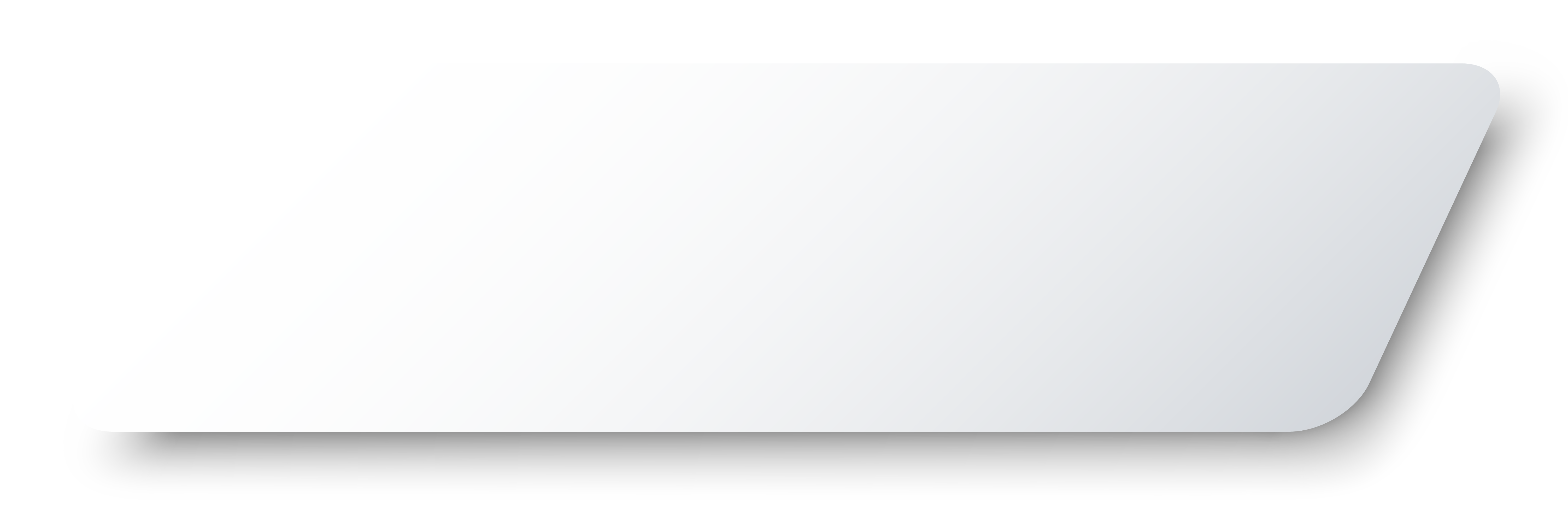 APPLICATION
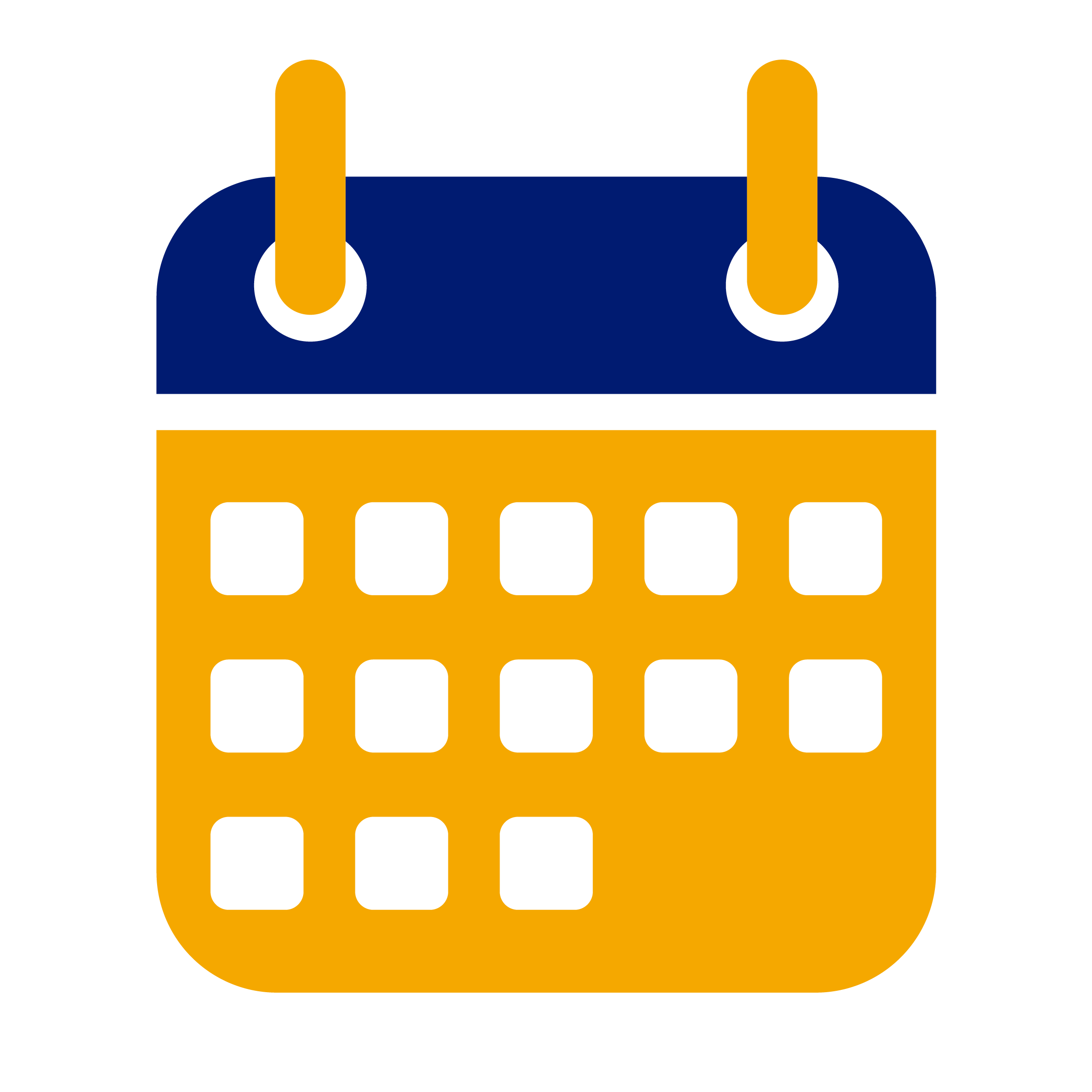 PROCESS OVERVIEW:

SDP Applies Online Directly to QCTO (www.qcto.org.za).
QCTO Issues a Link to Upload Documents (Check Spam).
QCTO Conducts Desktop Evaluations.
QCTO Instructs SETA to Conduct Site Visit.
SETA Schedules Site Visit with Applicant SDP.
SETA Issues Recommendation Report to QCTO.
QCTO Gives Feedback Directly to Applicant SDP.
Accreditation Fees – Details to Follow.
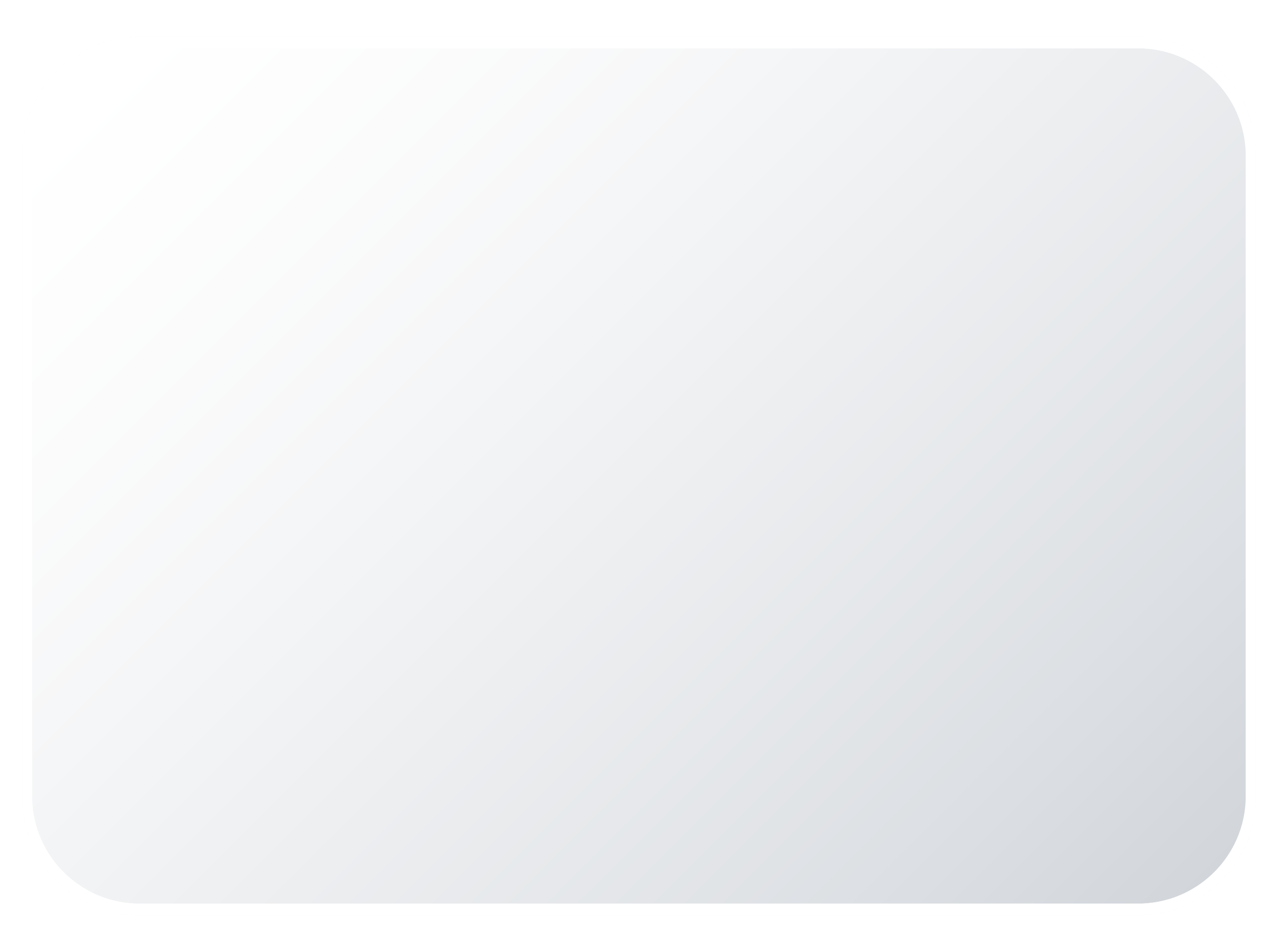 Delay Issues
3 Months
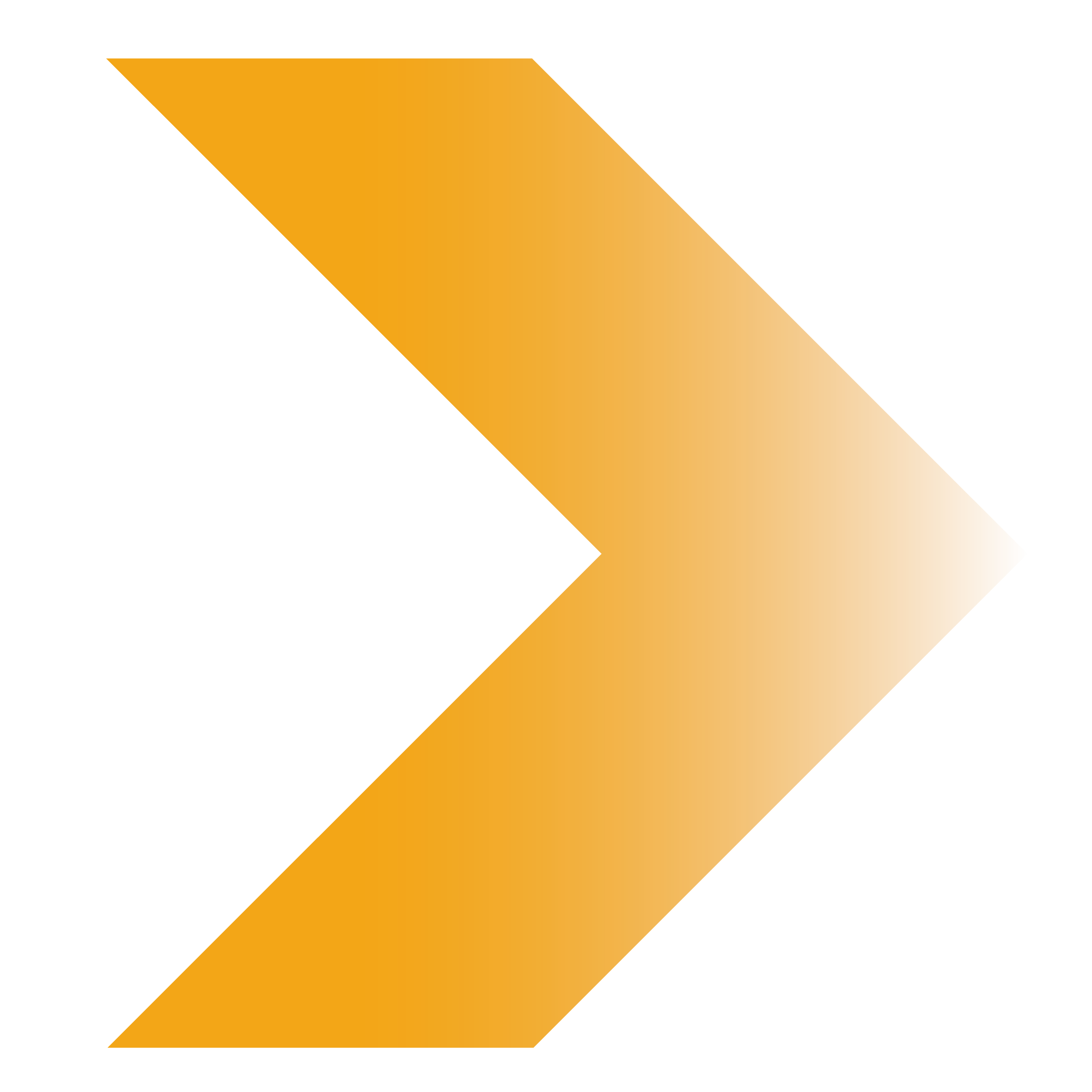 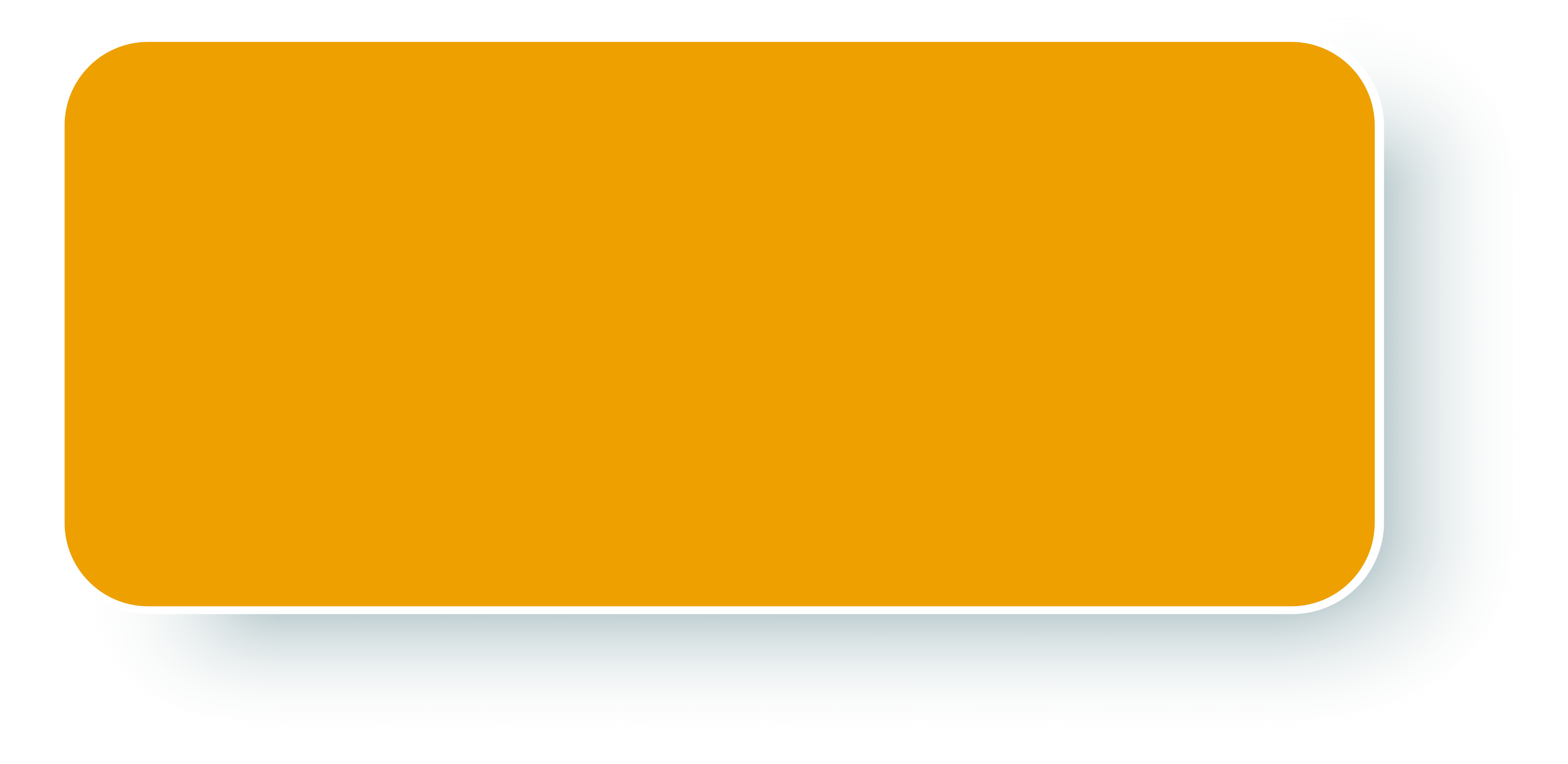 QCTO FEEDBACK
Domain 2 - Performance Update
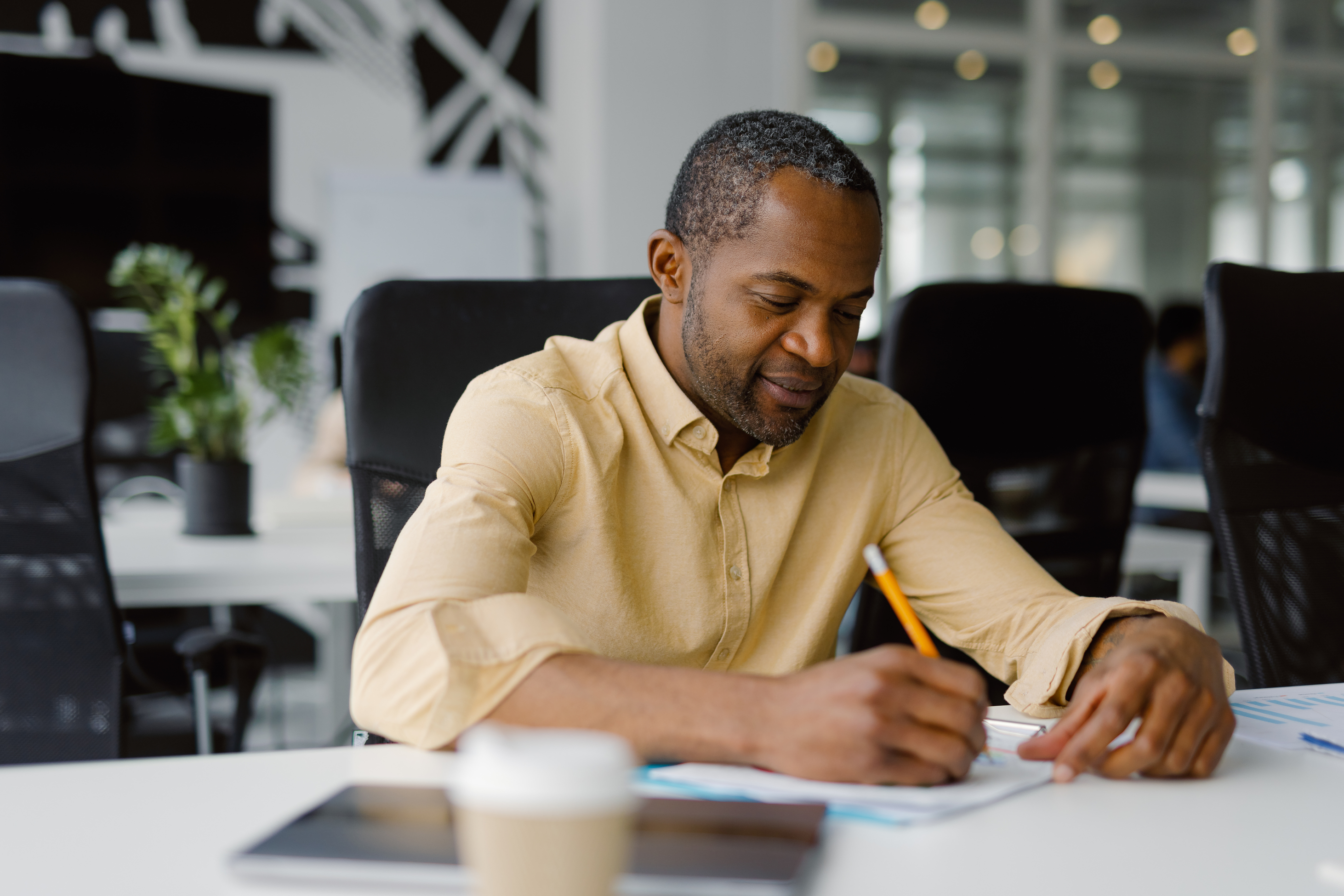 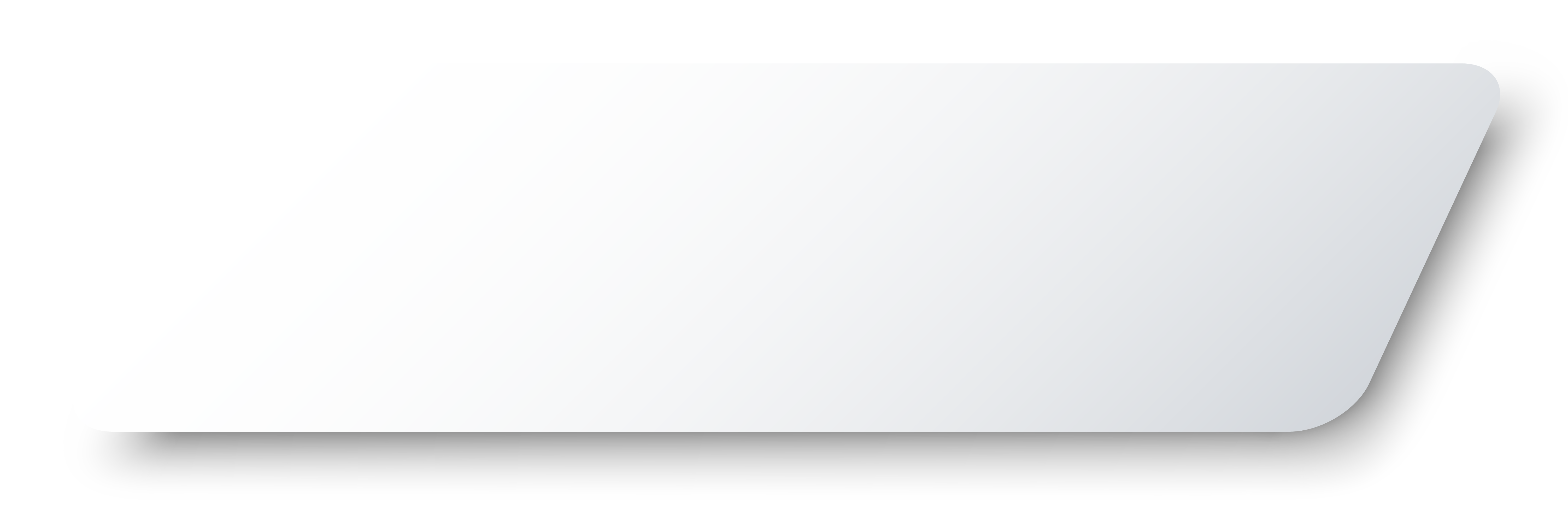 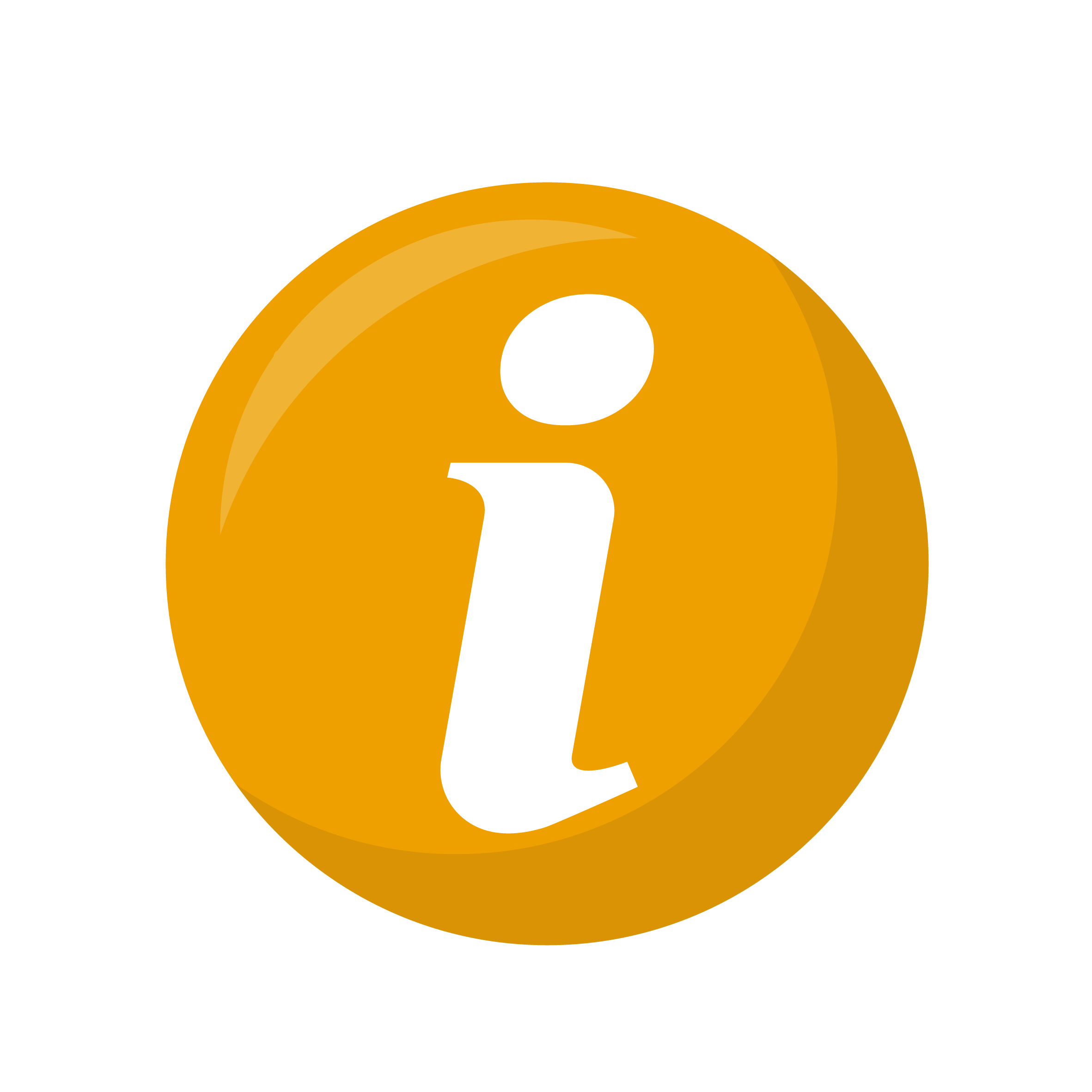 Accreditation:
Host Employer - Workplace Approval
(Process Development Stage at QCTO)
Implementing The OSF - Domains
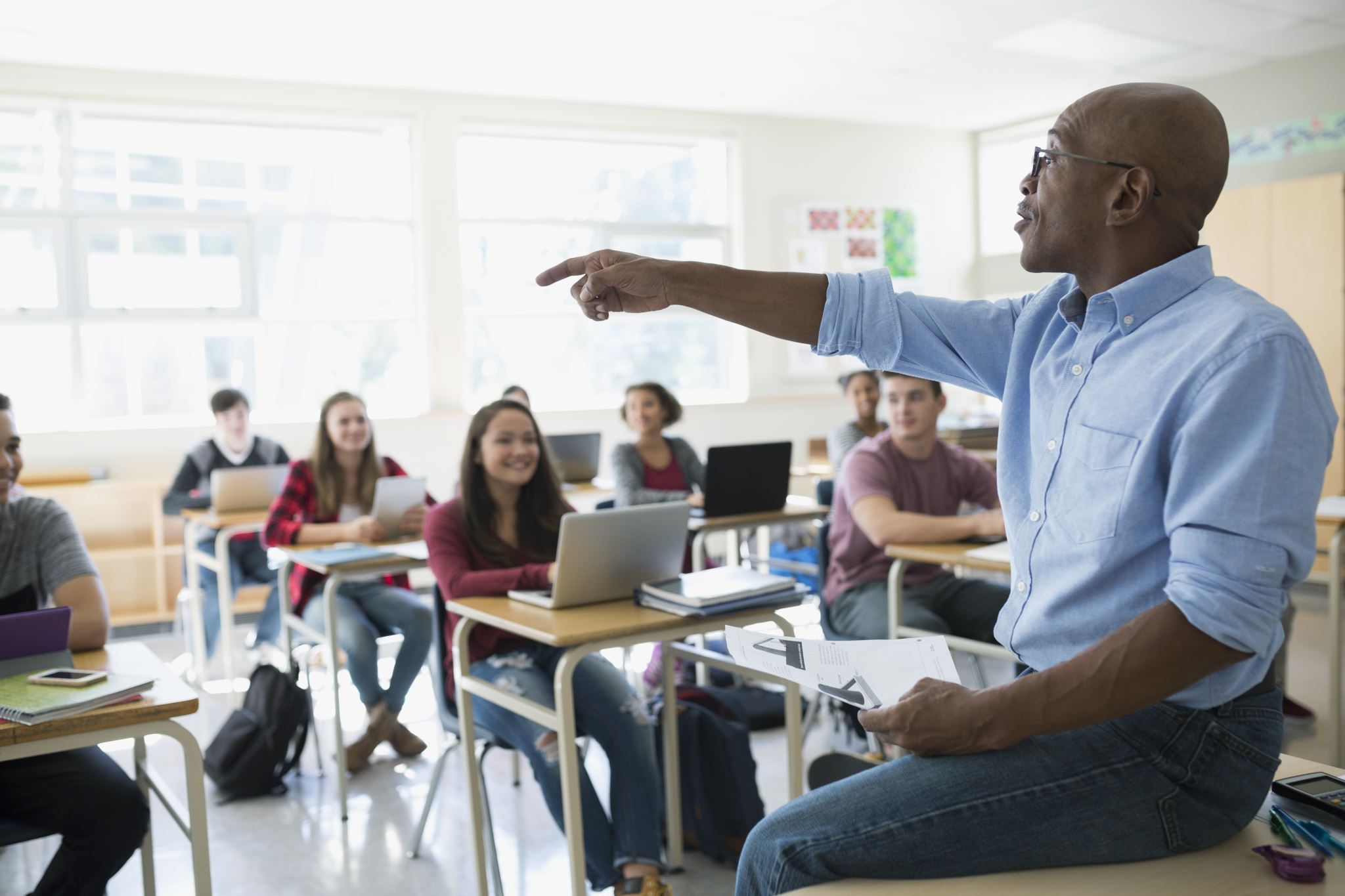 Domain 3 – Quality Assurance 
(Implementing Training)
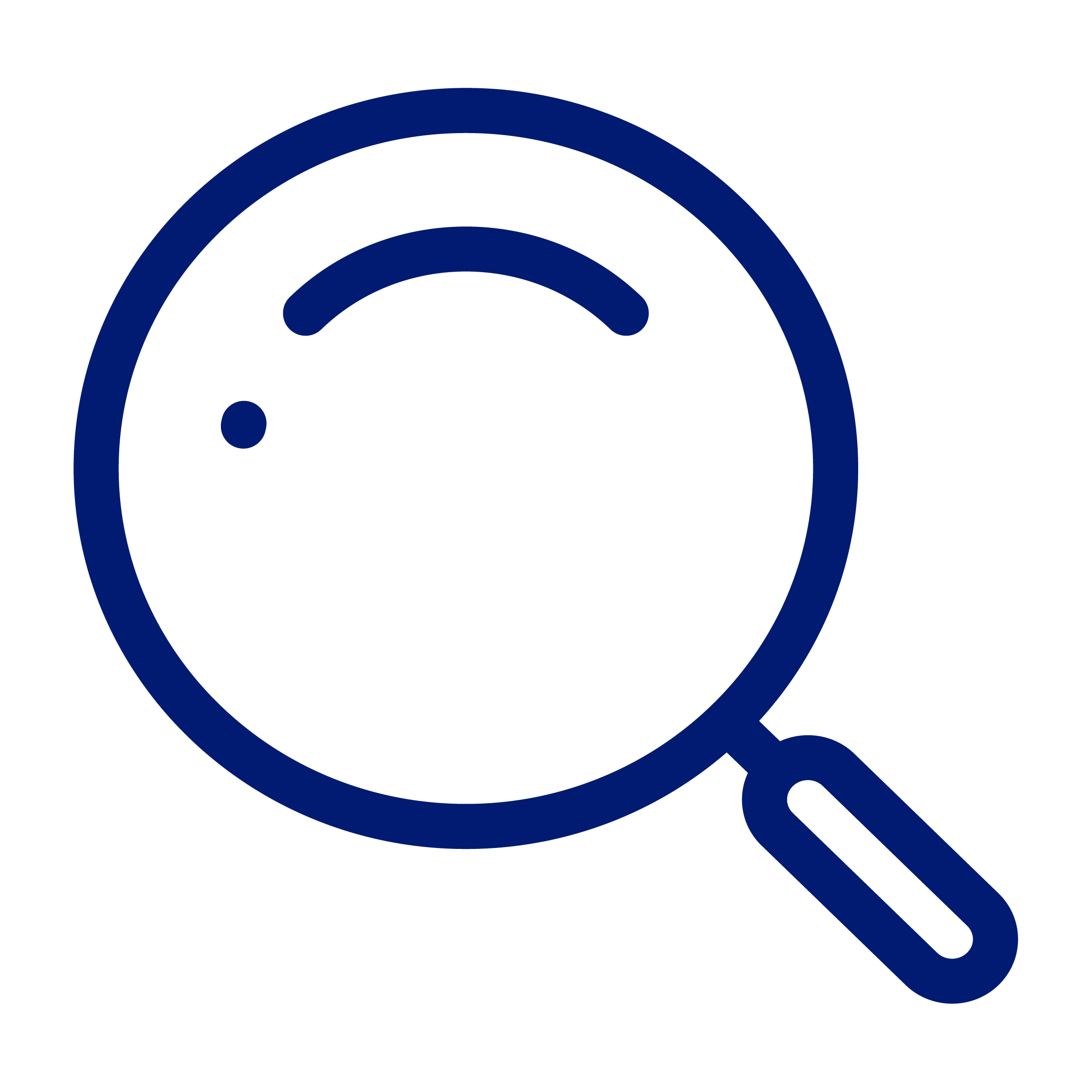 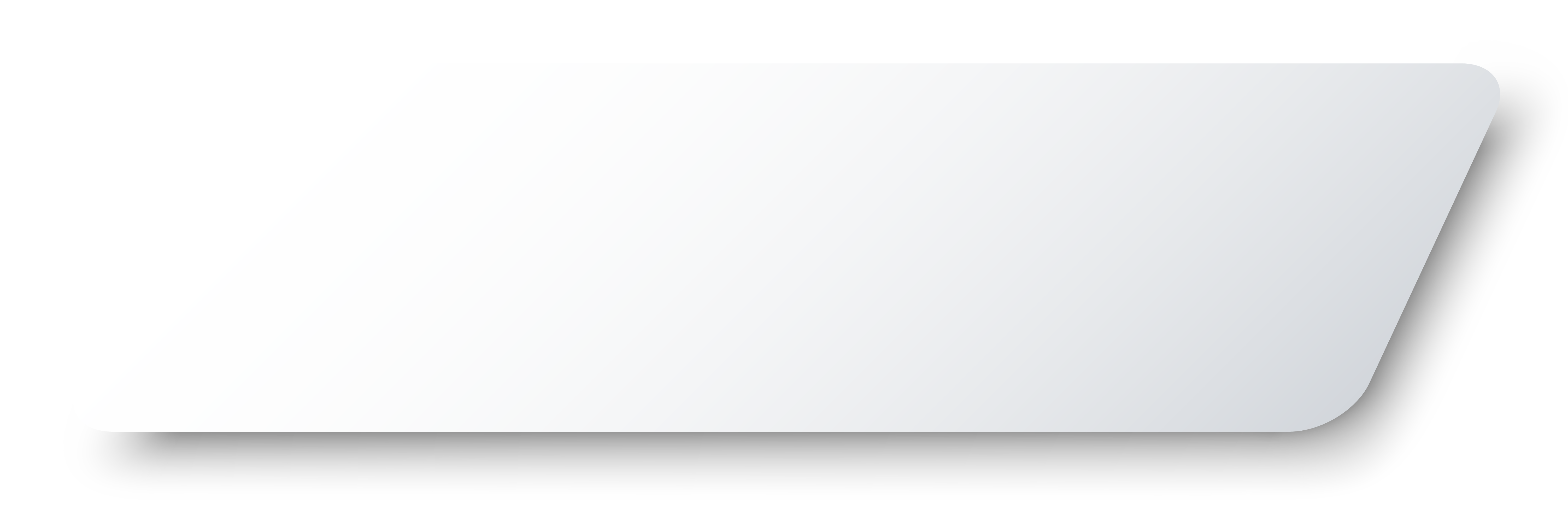 IMPORTANT:

SDP Register Learners (LEISA) Directly with QCTO – 21 Days After Commencement of Training.
Training To Comply with OC Rules (Theory / Practical  & Workplace) - Notional Hours Apply.
QCTO/SETA Will Conduct Monitoring/EISA Readiness Support.
All Training Must Be Aligned To The Curriculum Document.
HR Requirements of Facilitator/Assessor/Moderator Included In The Curriculum Document.
Training Breakdown - 2024
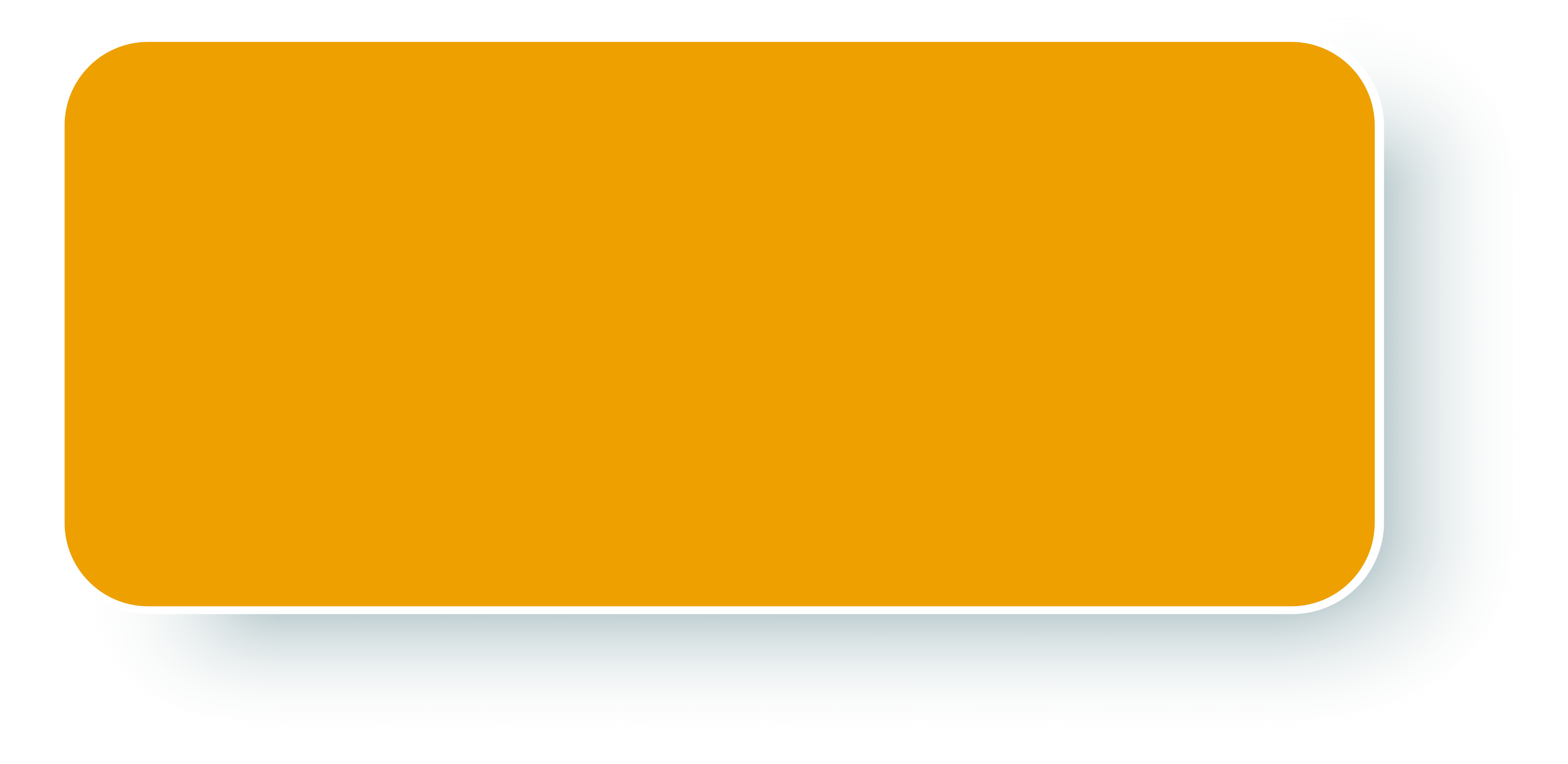 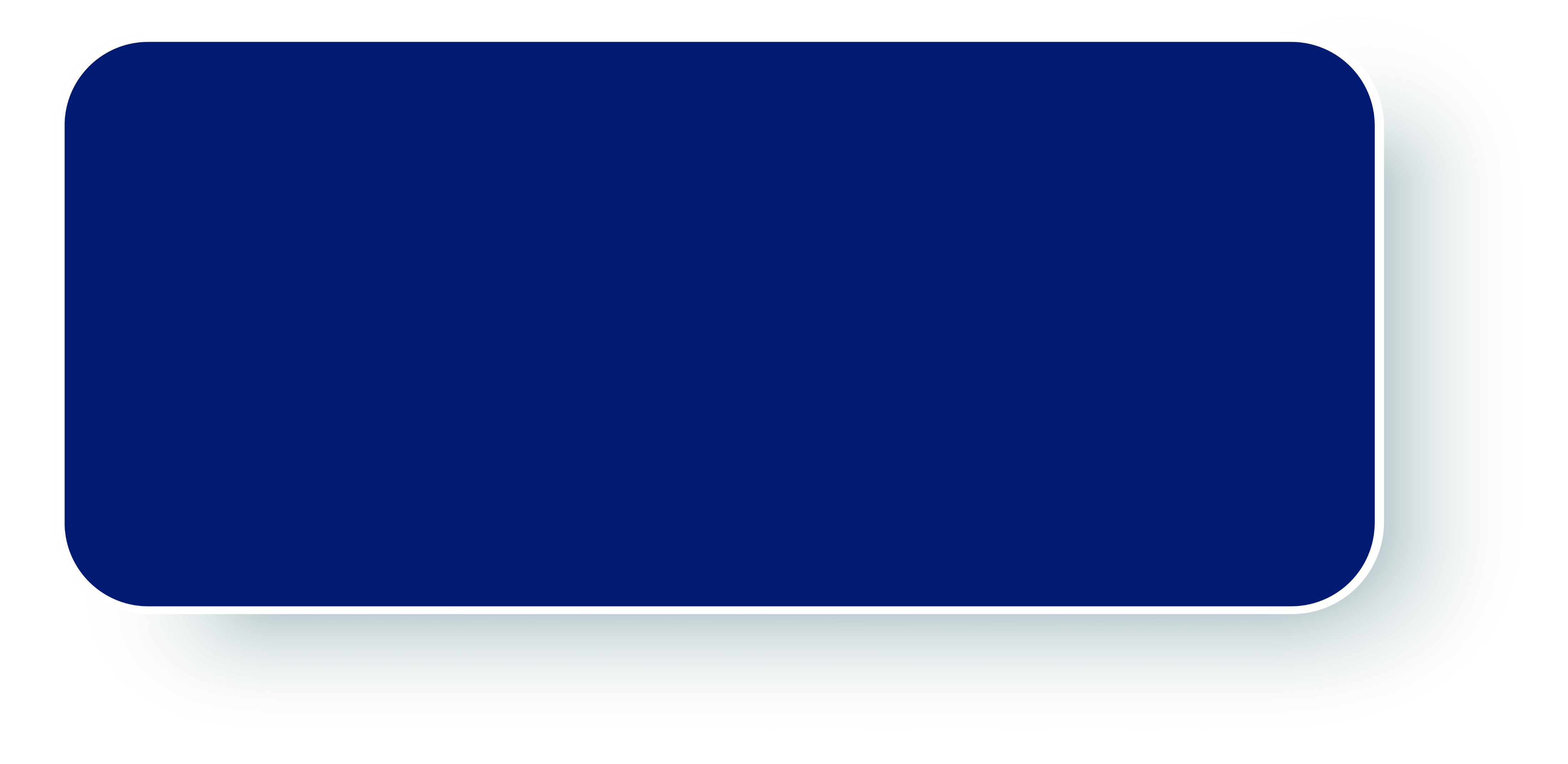 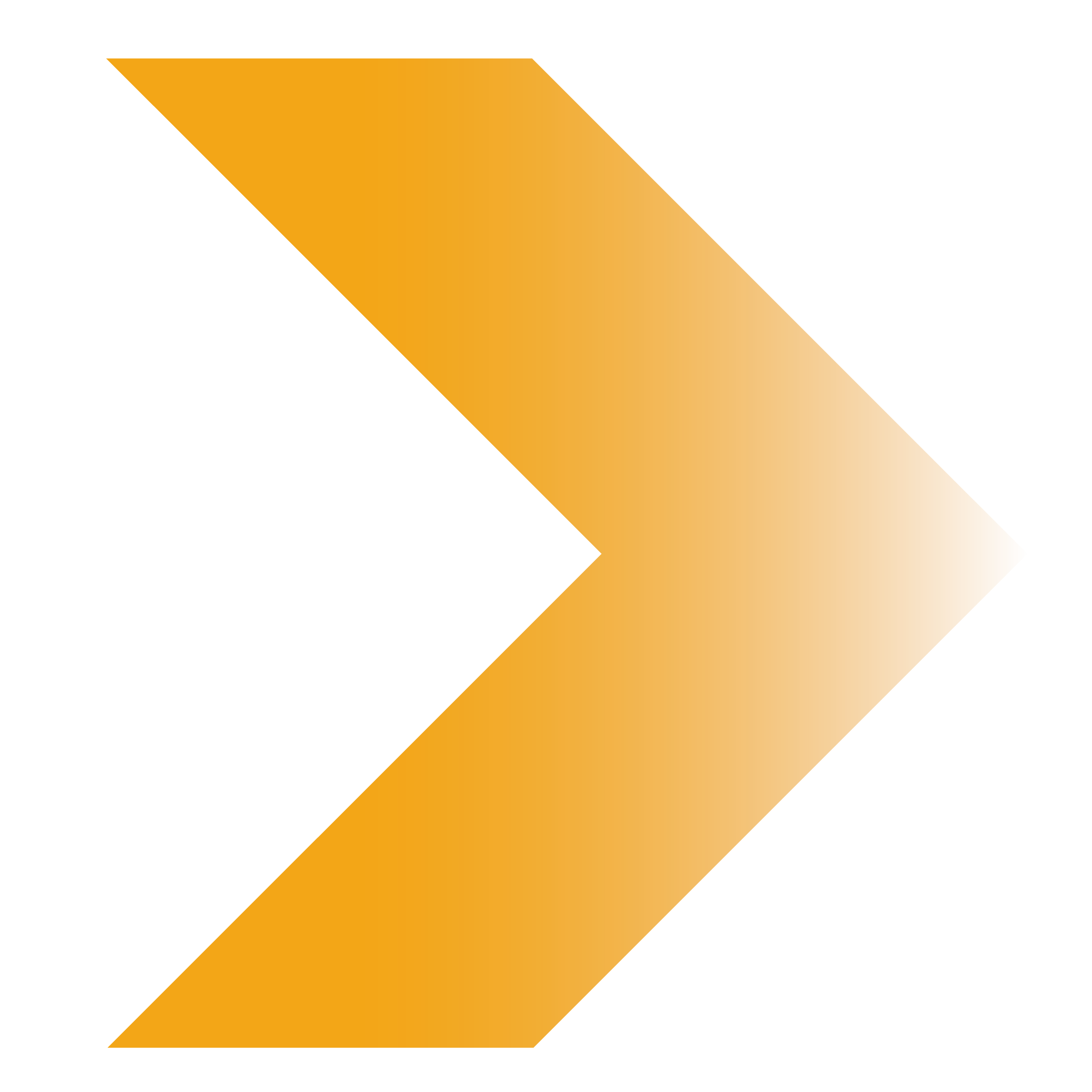 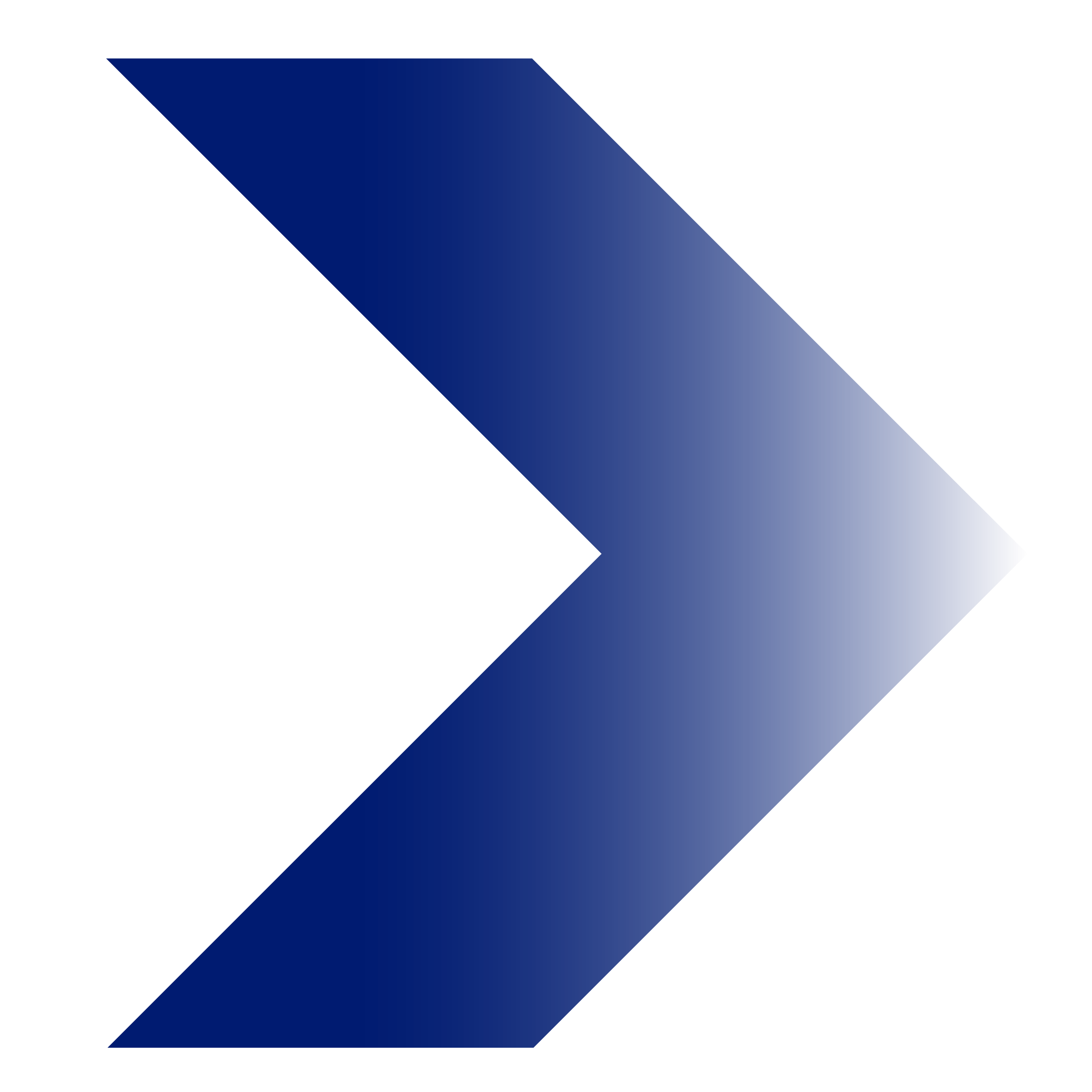 RPL = 165
Other = +140
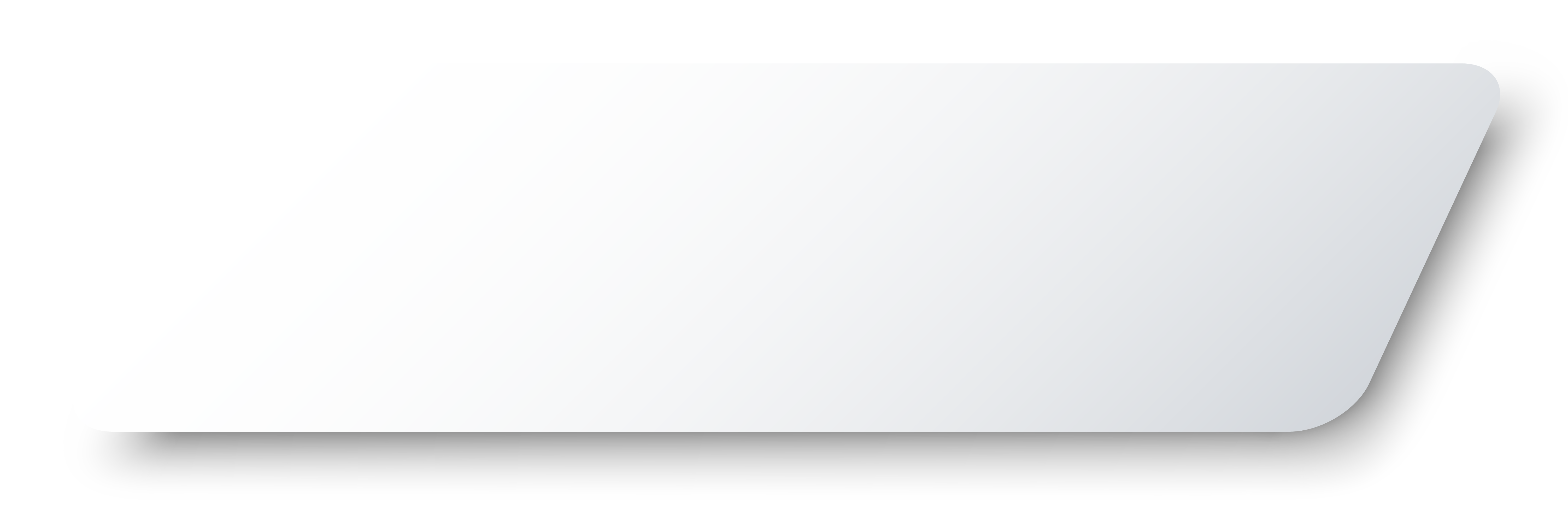 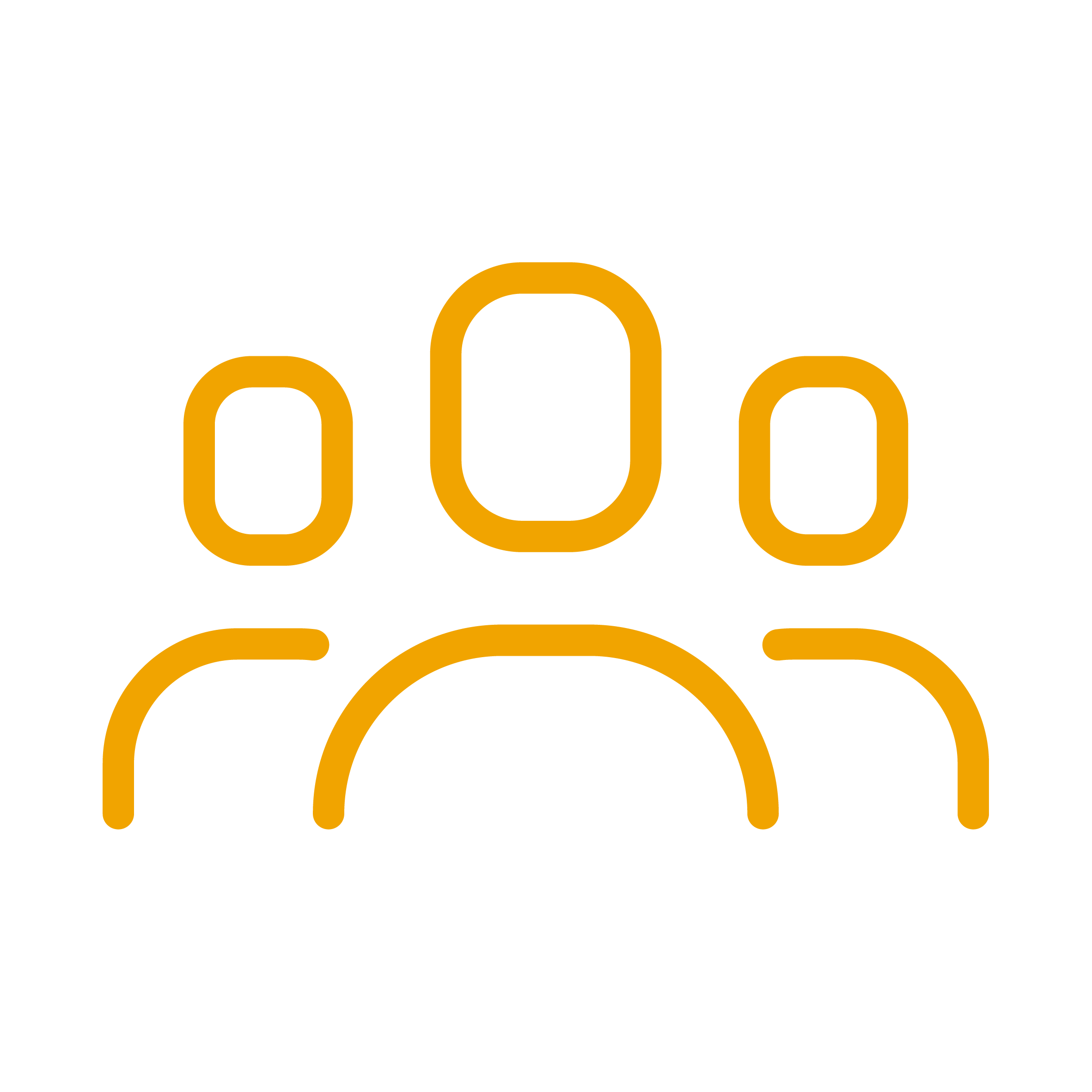 Registered Learners for Occupational Qualifications
(31st Aug 2024)
Implementing The OSF - Domains
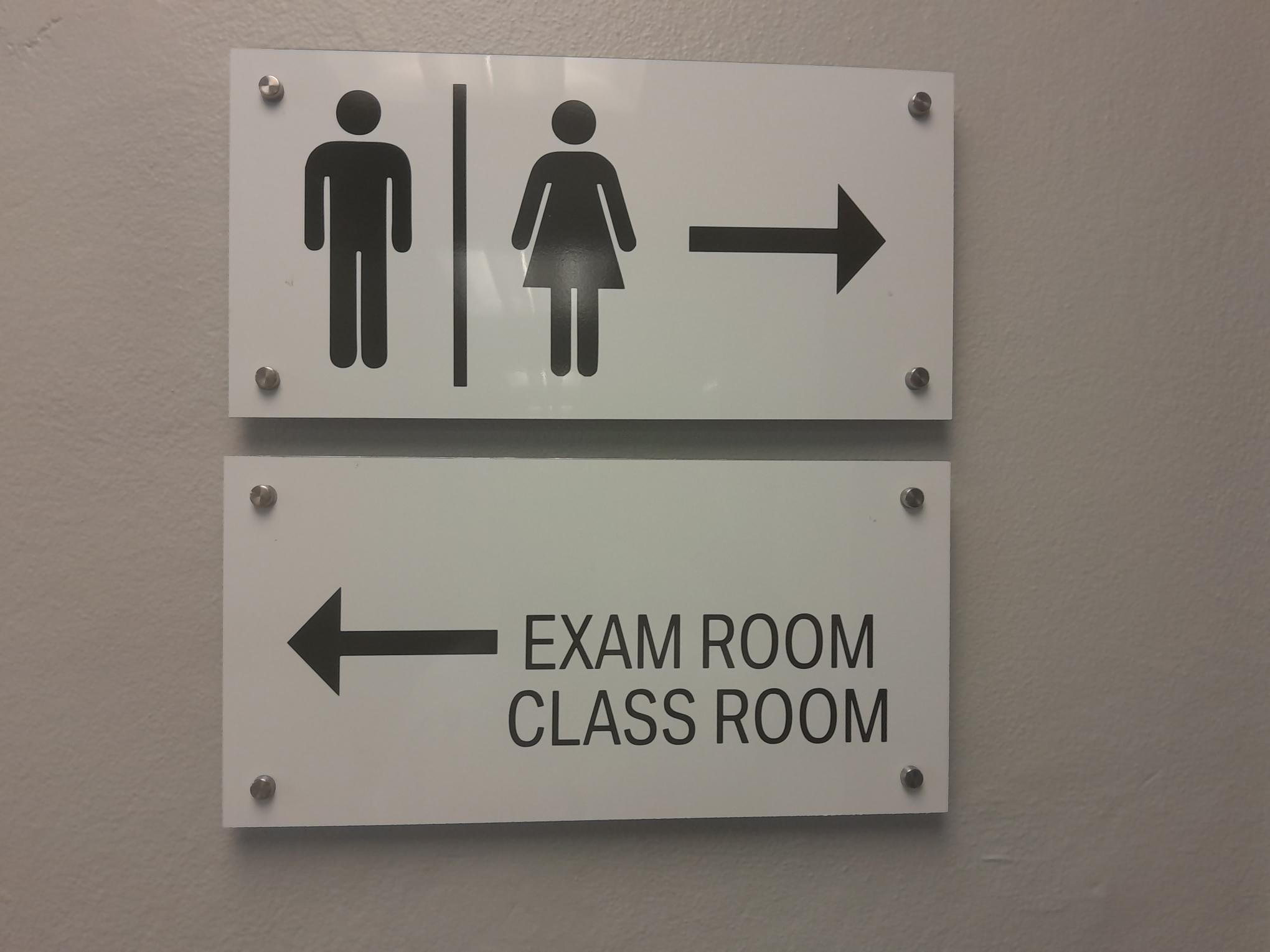 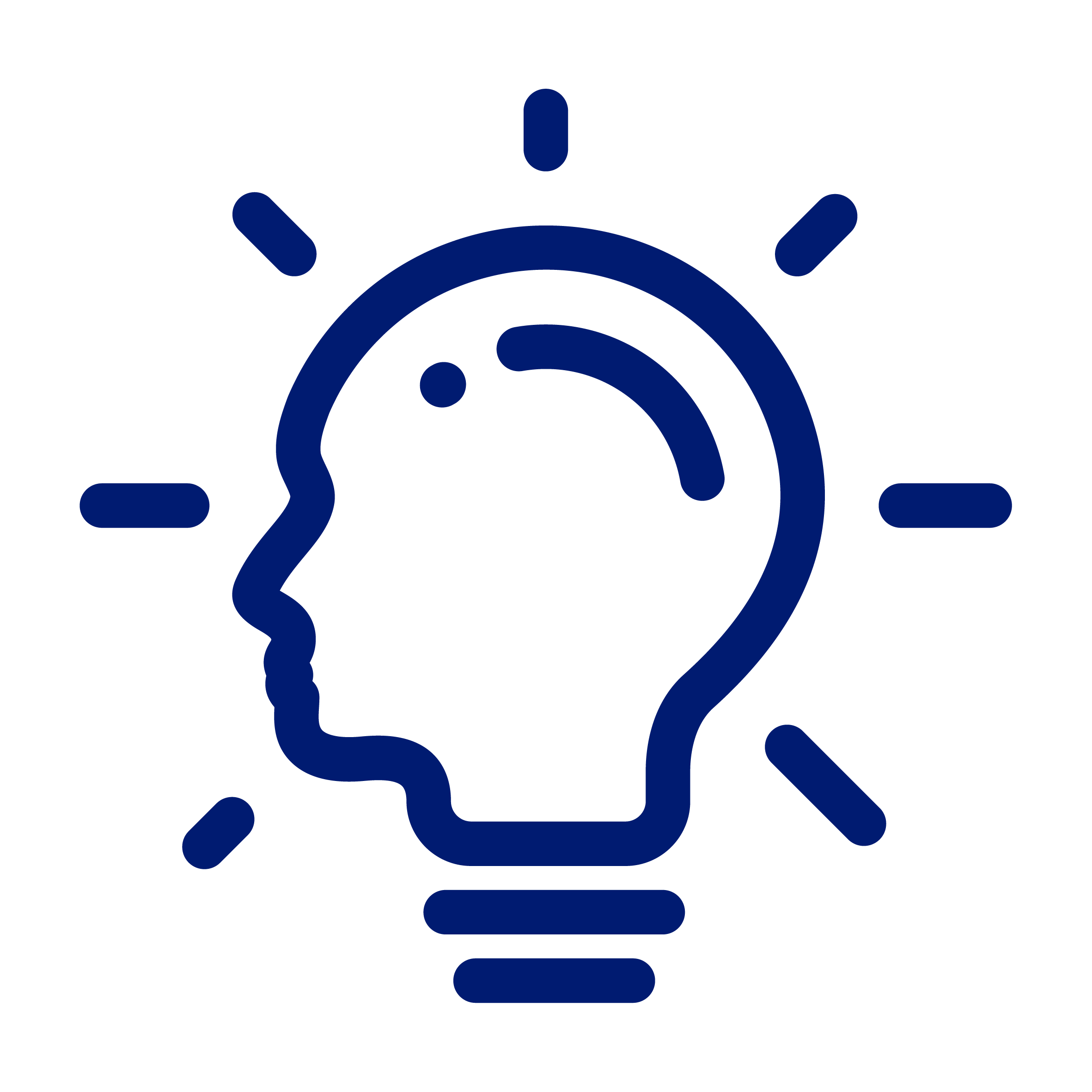 Domain 4 - Assessments
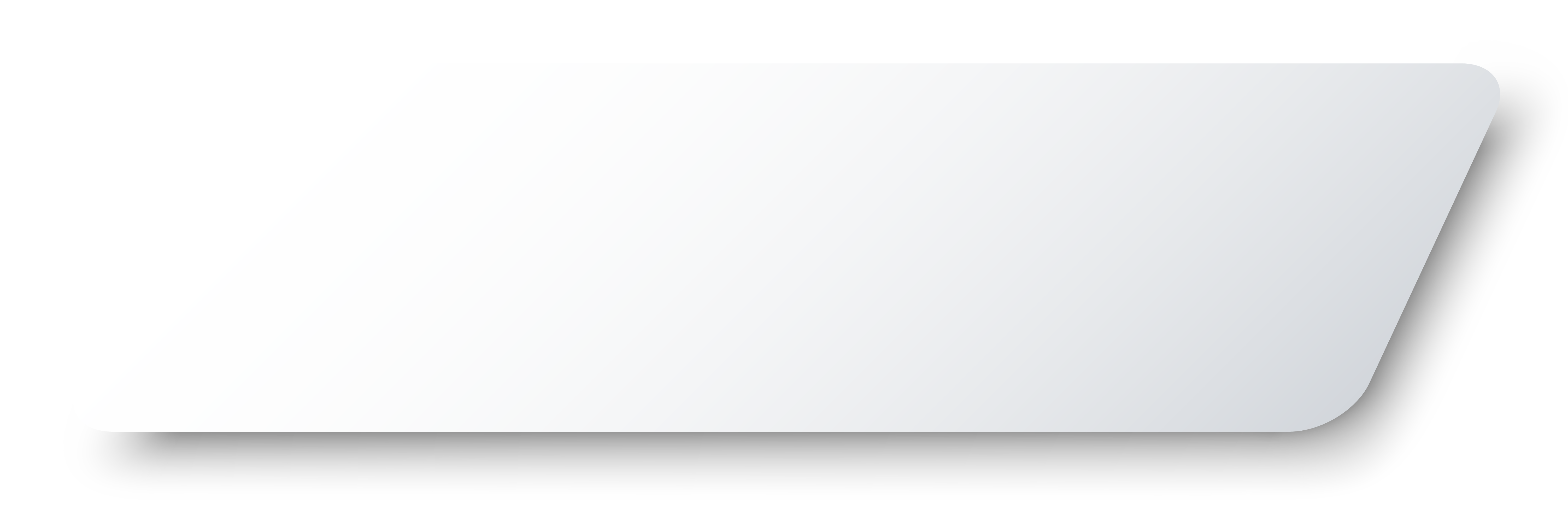 During Training, Formatives & Tasks Apply for the Development of PoEs.
SDPs Must Enter Candidates for every EISA -  SDPs to Submit EISA Packs.
QCTO/SETA will Conduct EISA Readiness – Only Candidates Deemed Ready will Write EISA.
INSETA will Distribute the EISA Schedule for 2025 – ETA December 2024.
EISA Costs / Fees (SETA Funded vs Industry Funded)
Accredited Assessment Centres
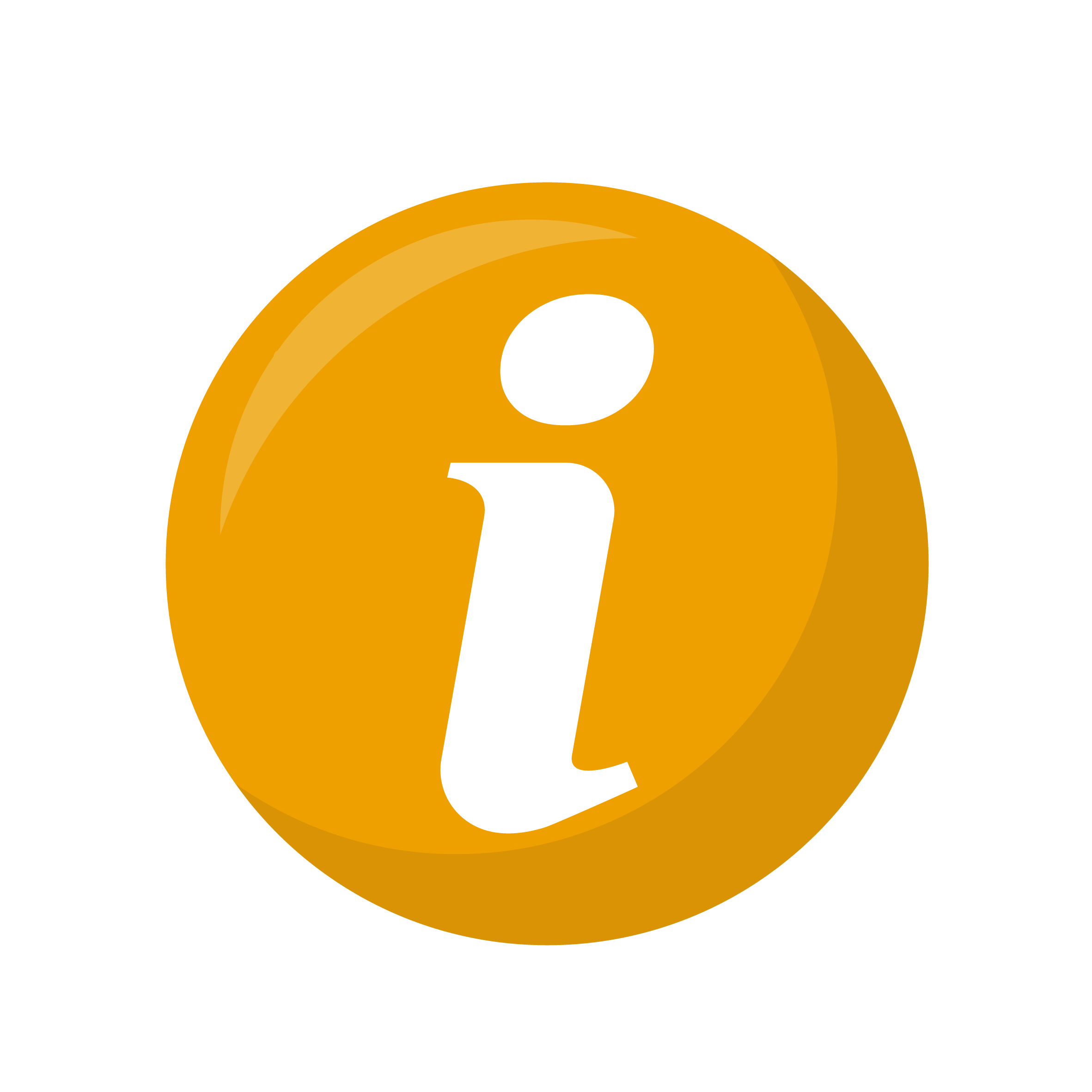 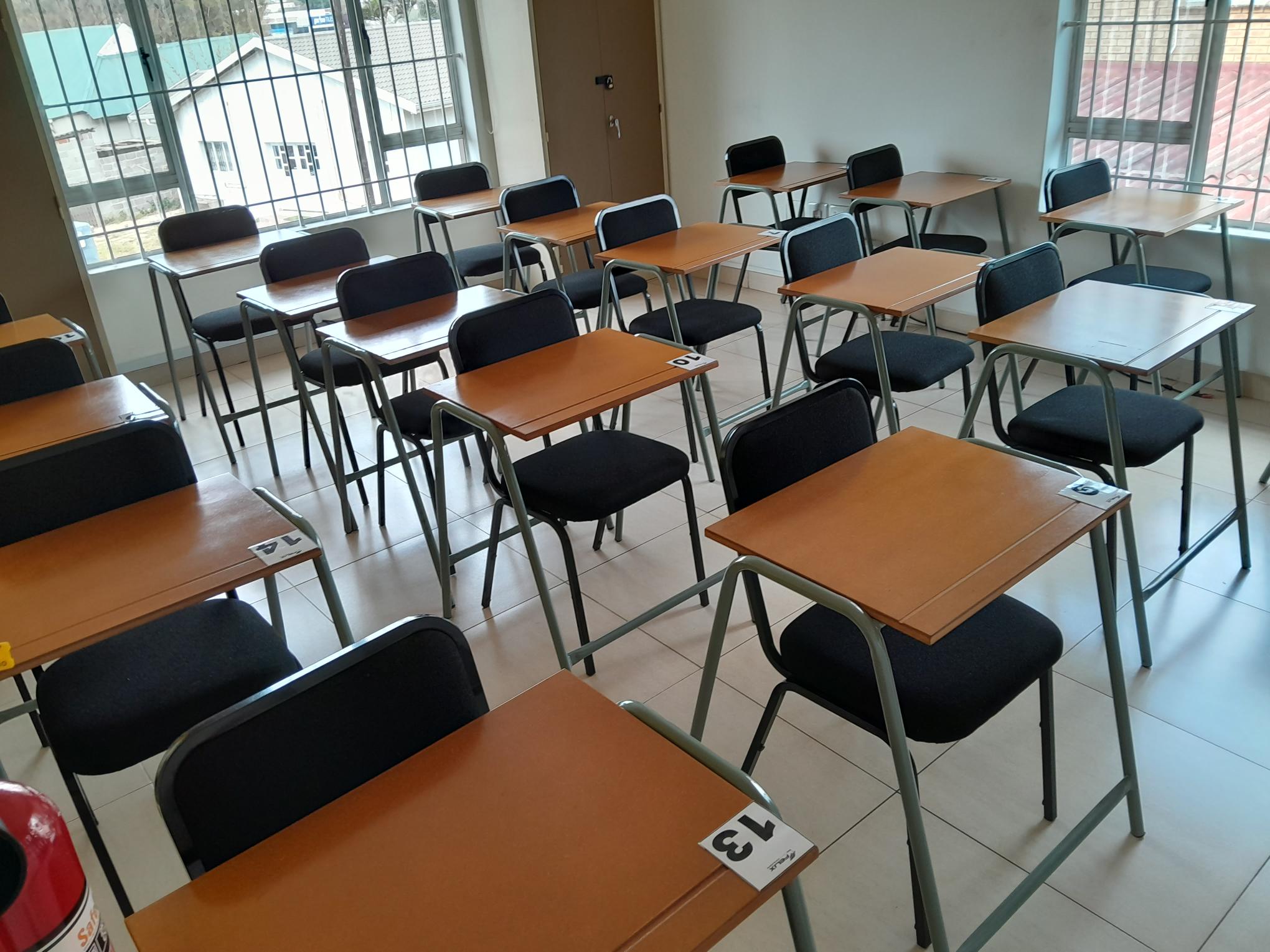 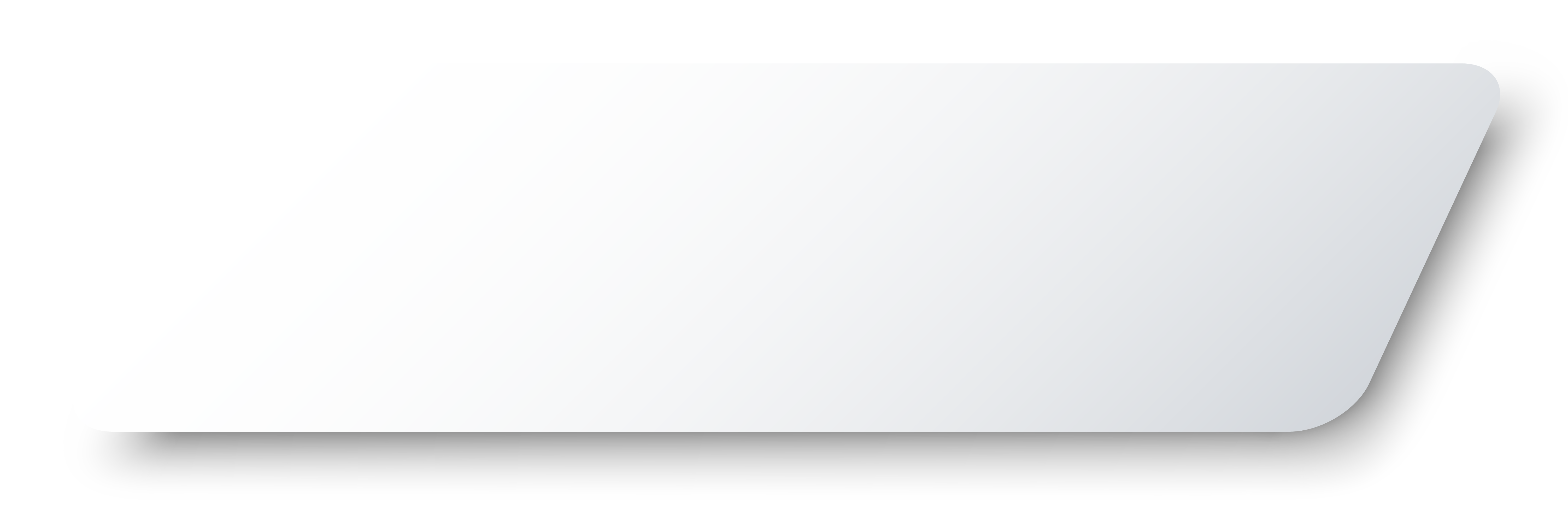 Assessment Centres = (TOTAL = 26)

Gauteng 		= 10 (Selby, Sandton, Pretoria)
Free State 	= 1 (Bloemfontein)
KZN		= 3 (Durban)
Western Cape 	= 5 (Belville & George)
Limpopo 	= 2 (Tzaneen & Polokwane)
Eastern Cape 	= 4 (Mt Free, Umtata & Gqeberha)
Mpumalanga 	= 1 (Middleburg)
Implementing The OSF - Domains
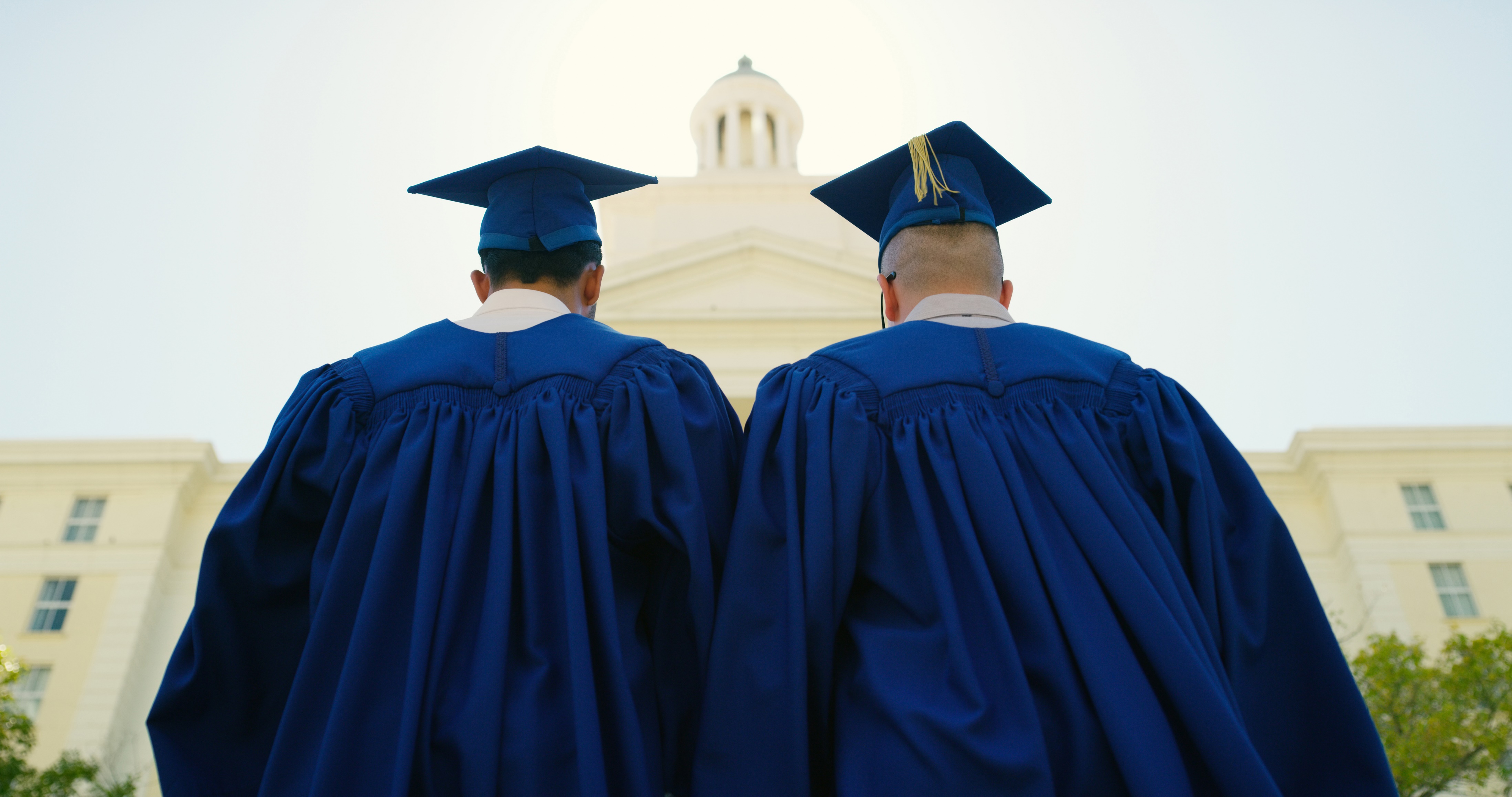 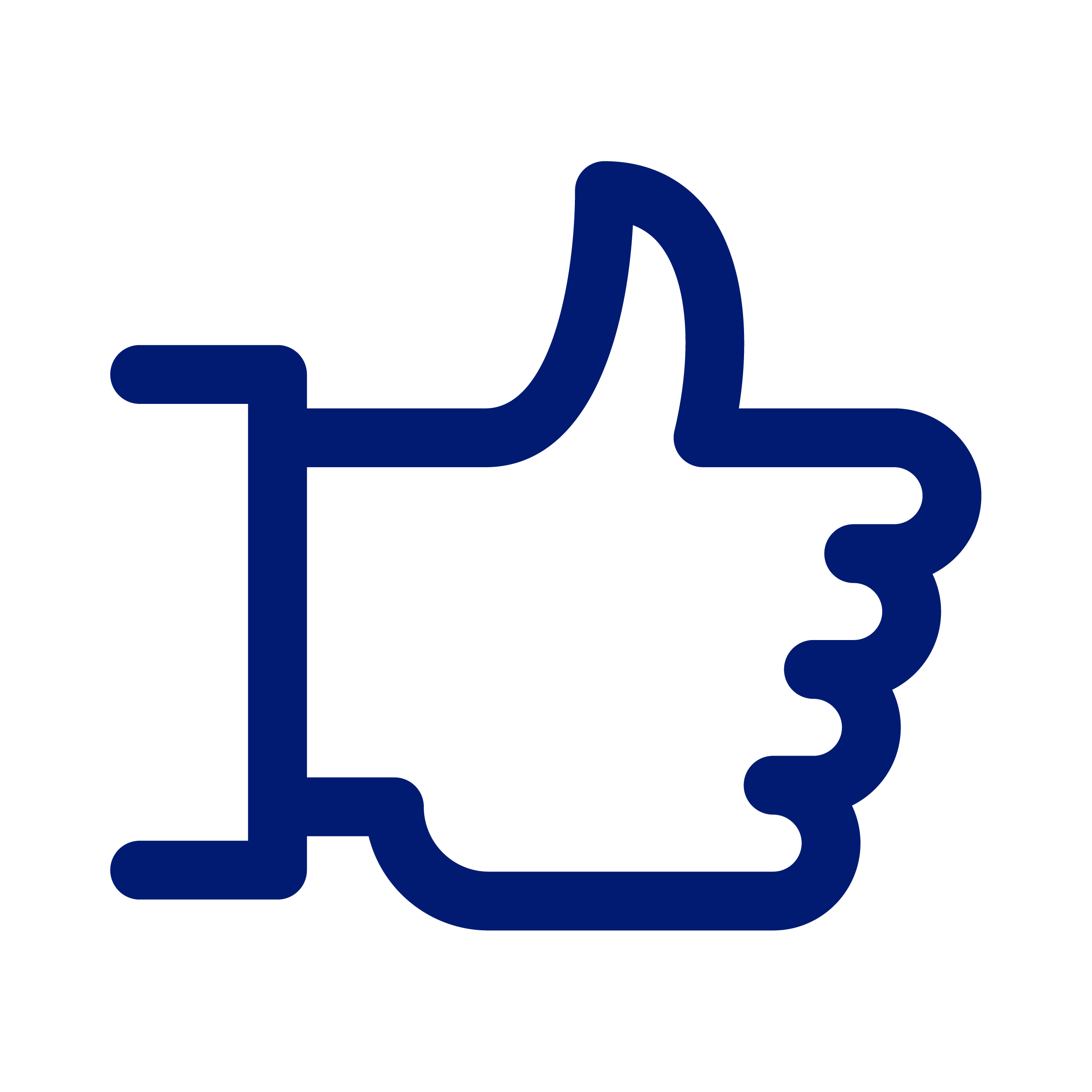 Domain 5 - Certification
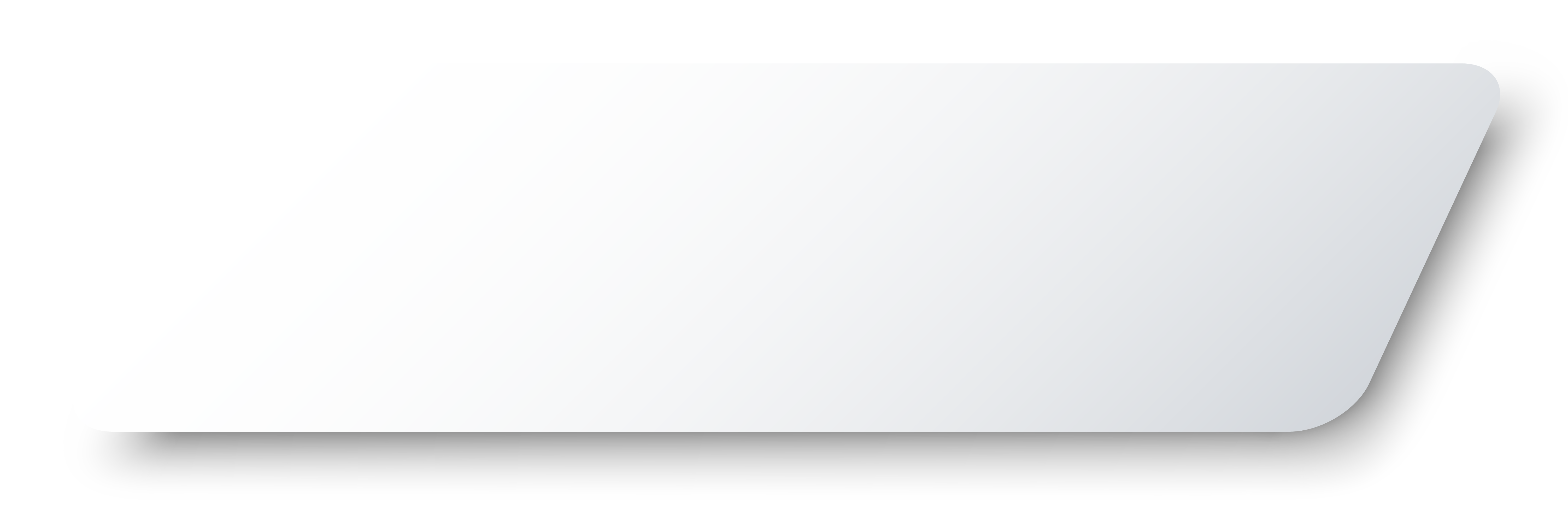 Candidates that Successfully Complete/Pass the EISA are Certificated by QCTO
The Passmark per Qualification is Determine by its Relevant QAS Addendum.
Frequency of EISA Exams per Annum is per SETA Decision/Planning.
A Learner has 2 Attempts at EISA Before Re-Enrolment as a New Learner.
Certification Statistics: Jan 2024 – Sept 2024
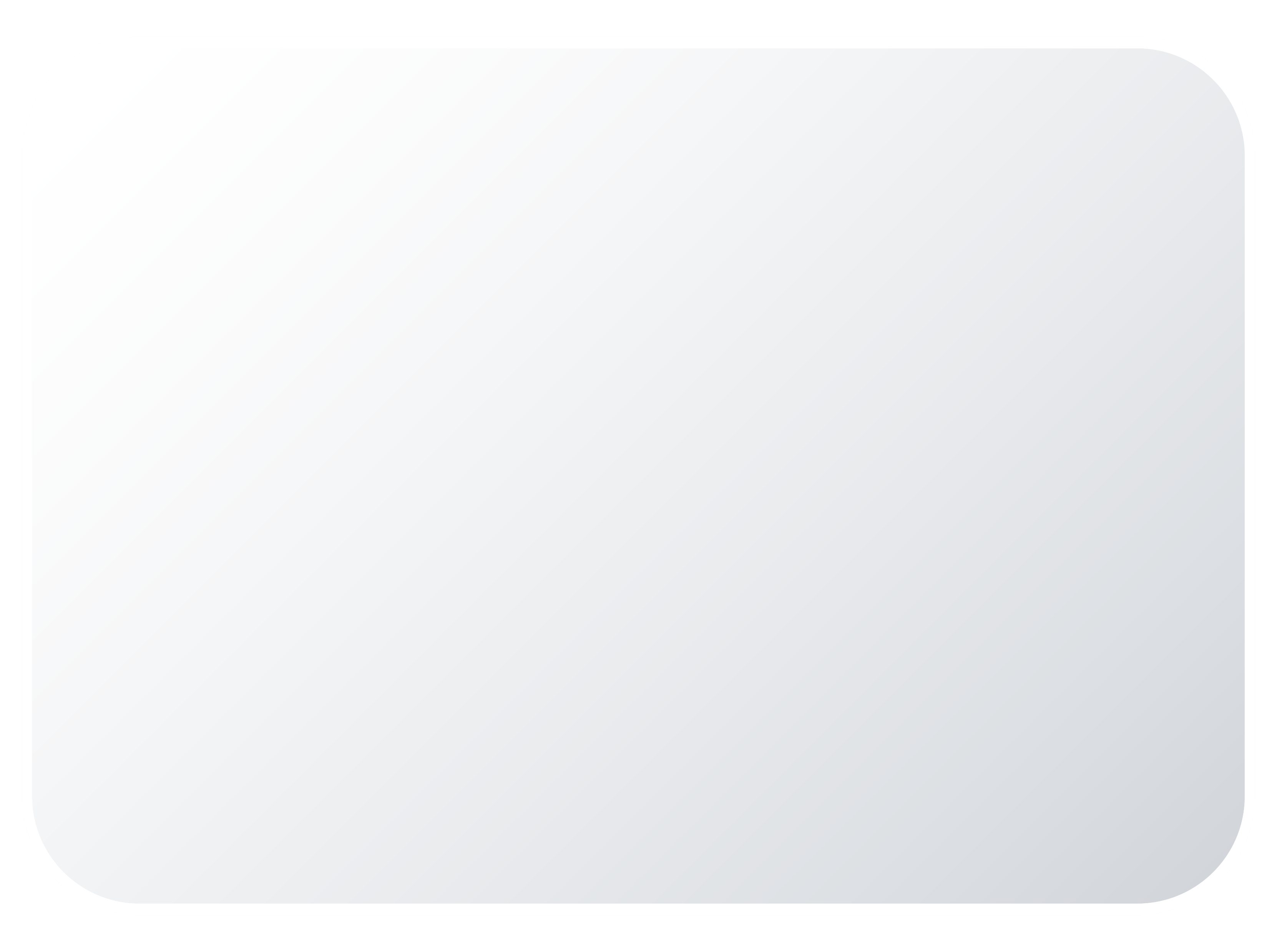 Process:
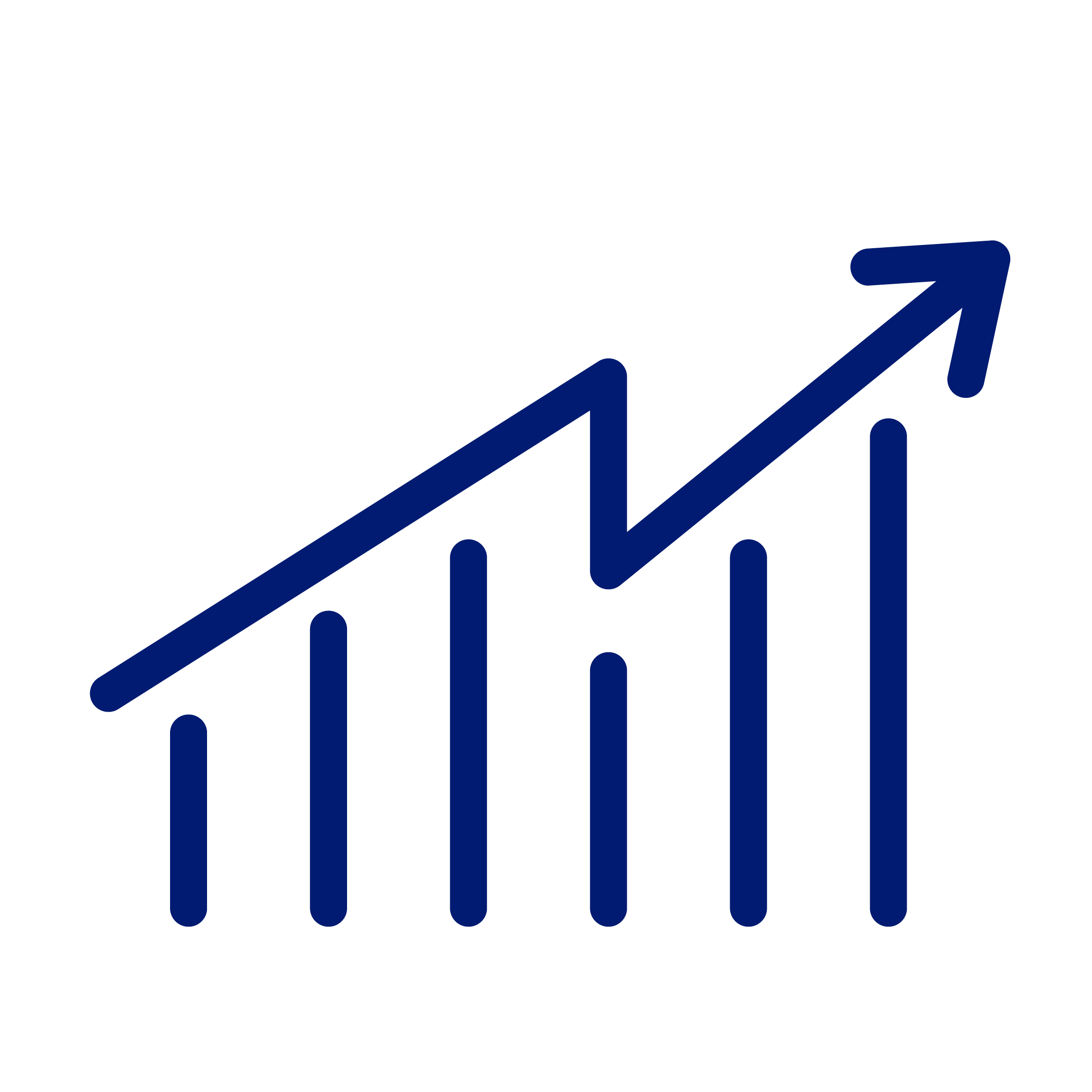 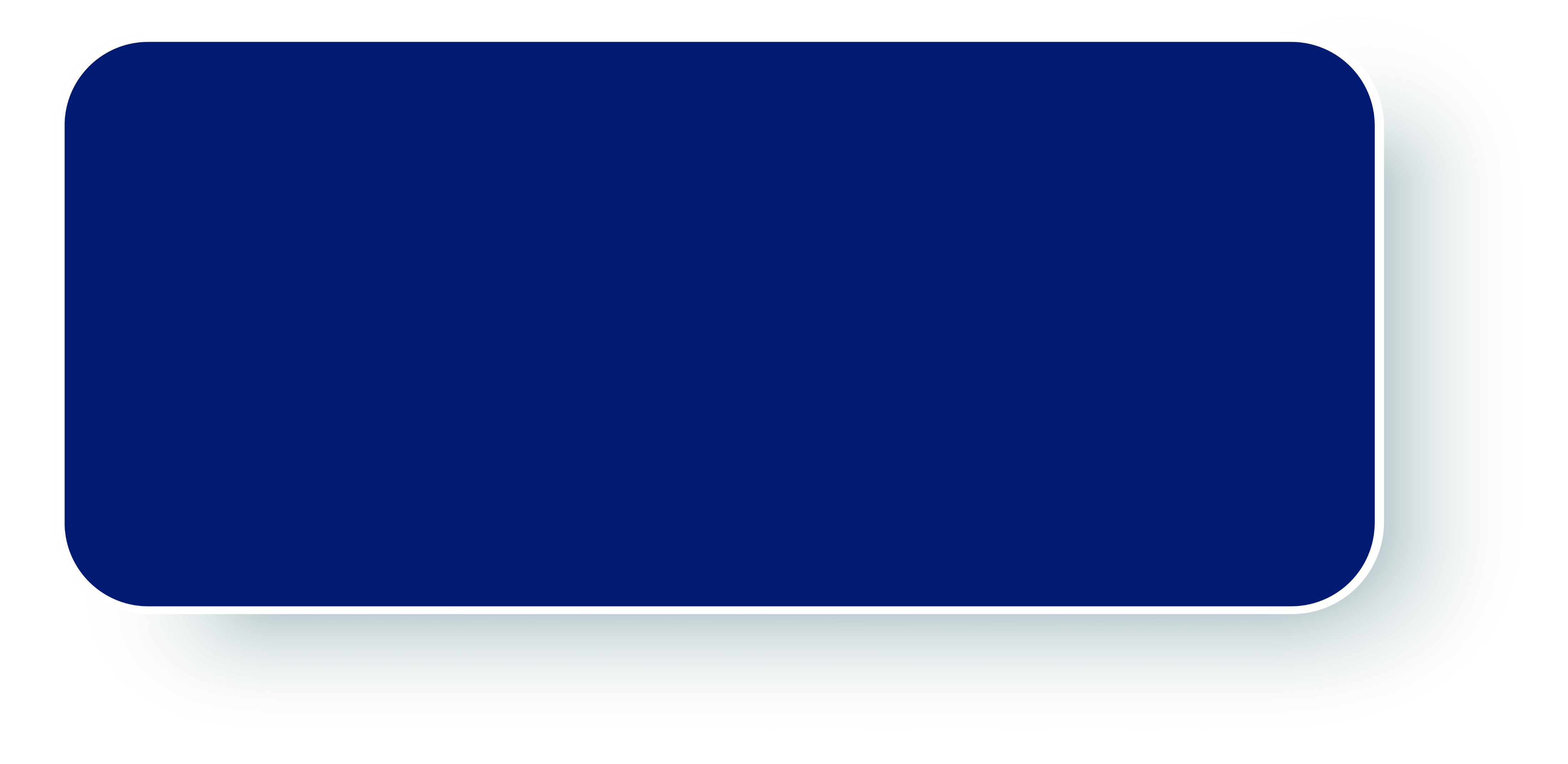 SETA:
Compilation of EISA Results
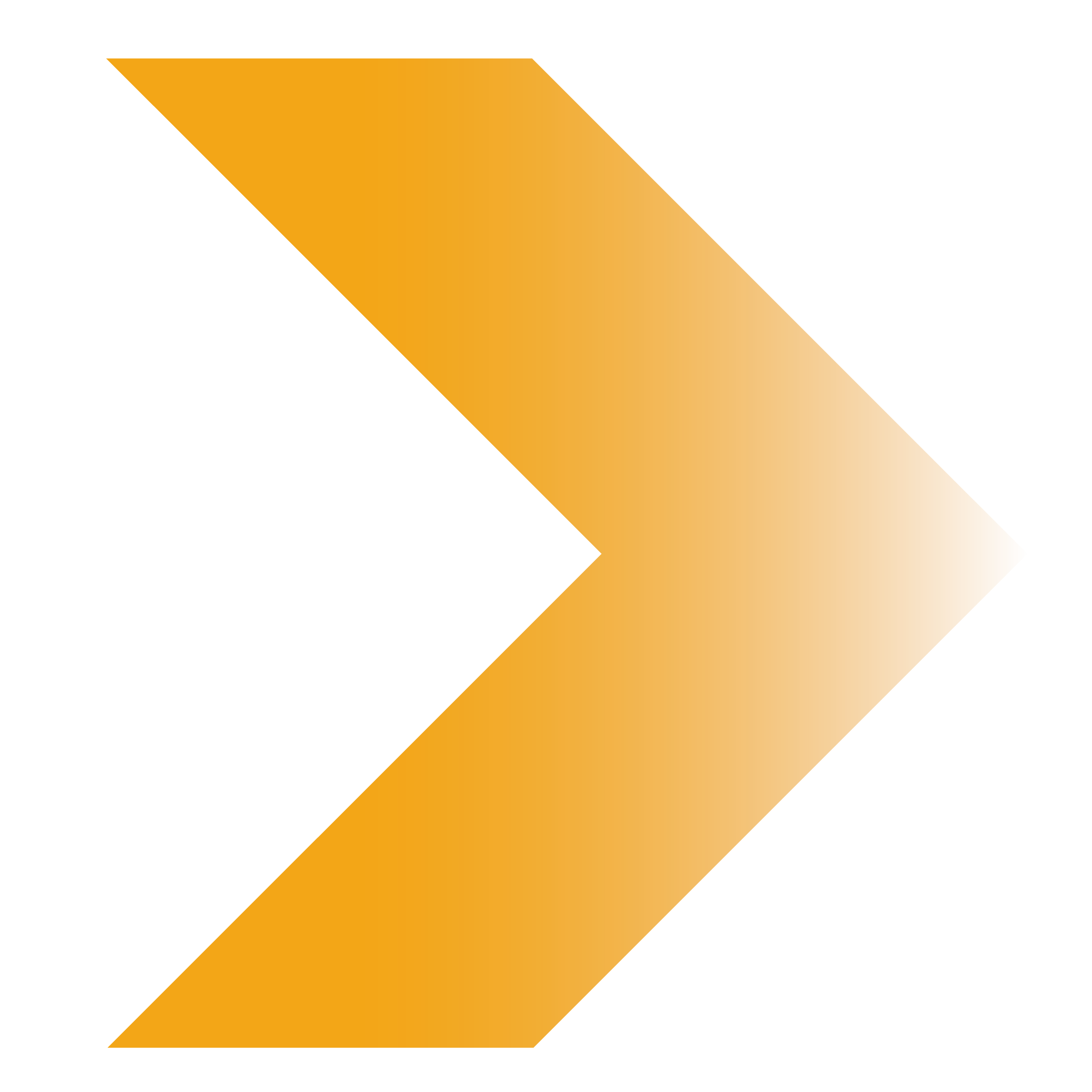 211 Certificates: Jan – Sept 2024

Insurance Underwriter (91784)
Insurance Underwriter (117329)
Claims Assessor (99668)
Investment Advisor (105021)
Long-Term Ins. Advisor (105022)
Health Care Ben. Advisor (105030)
Prof. Principal Executive (99574)
3 Months ISSUES
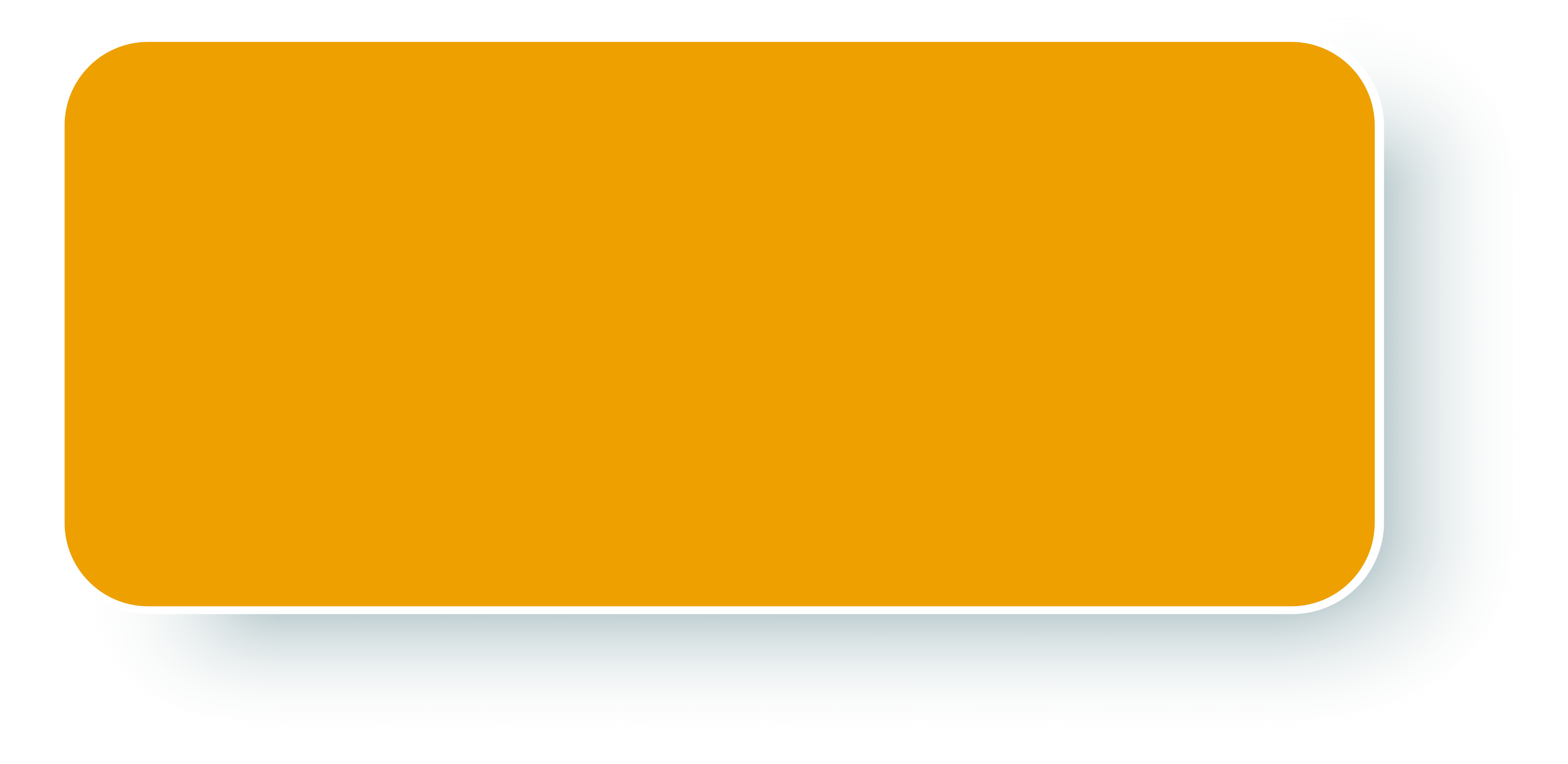 QCTO:
Approval EISA Results
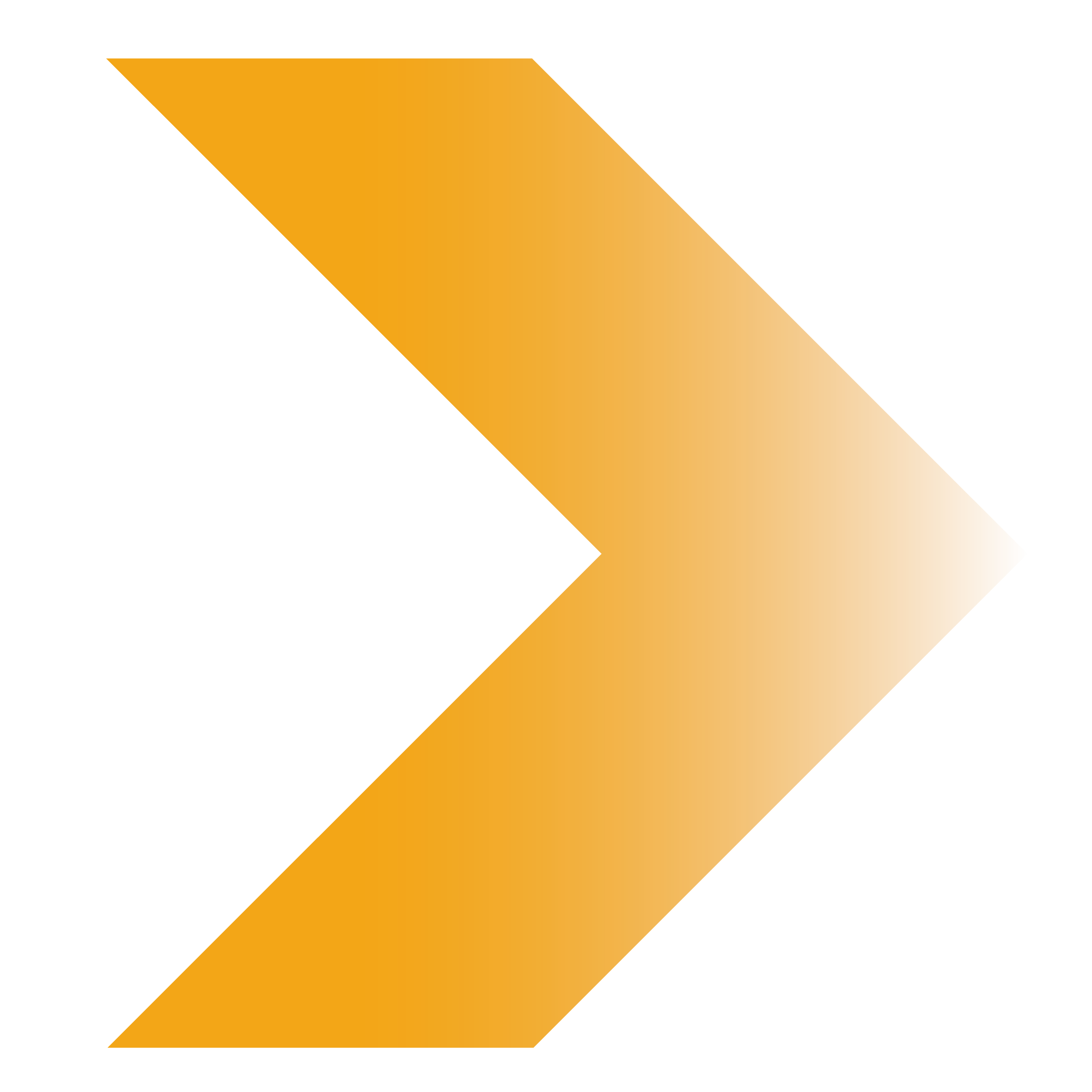 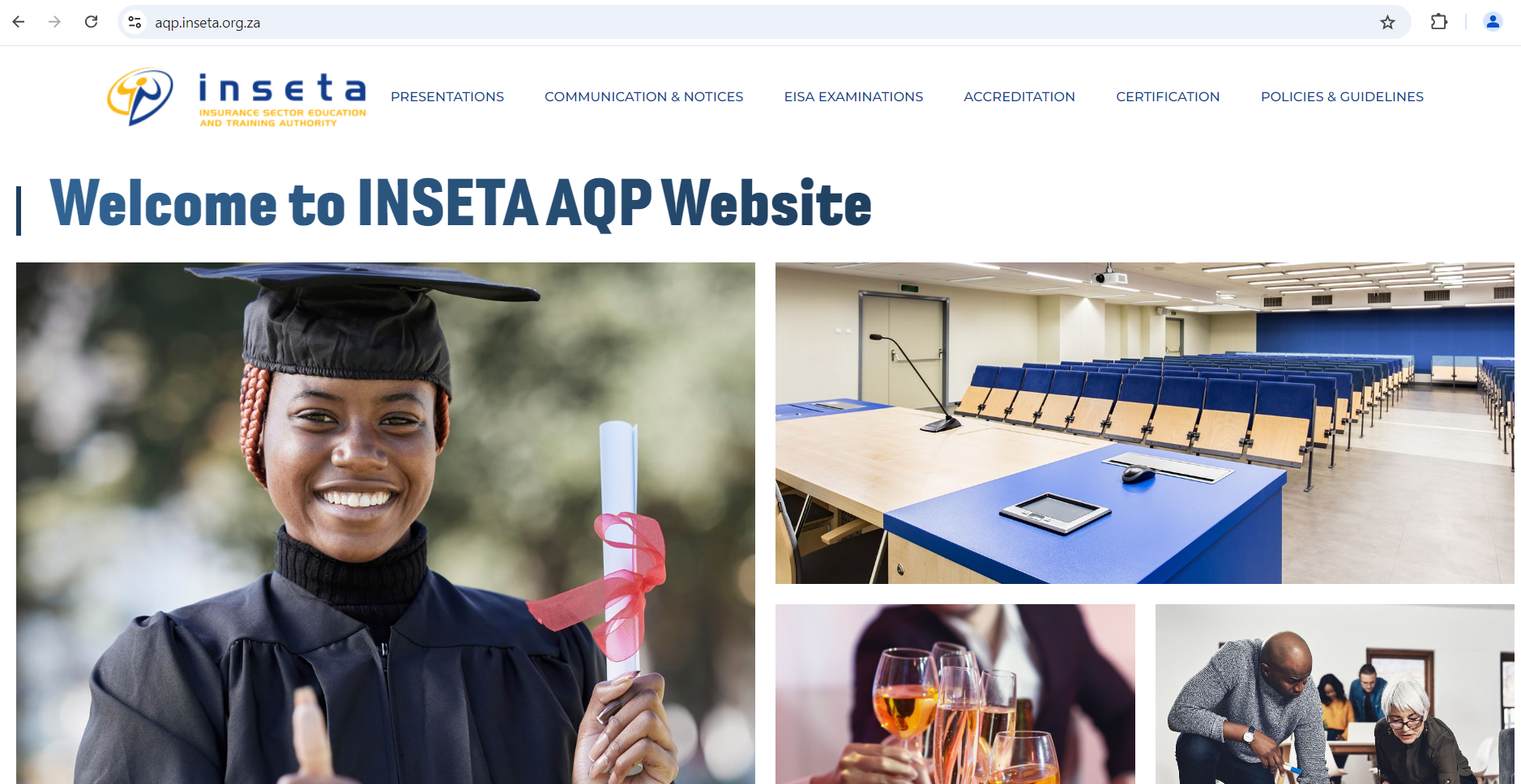 QCTO Vision 2027
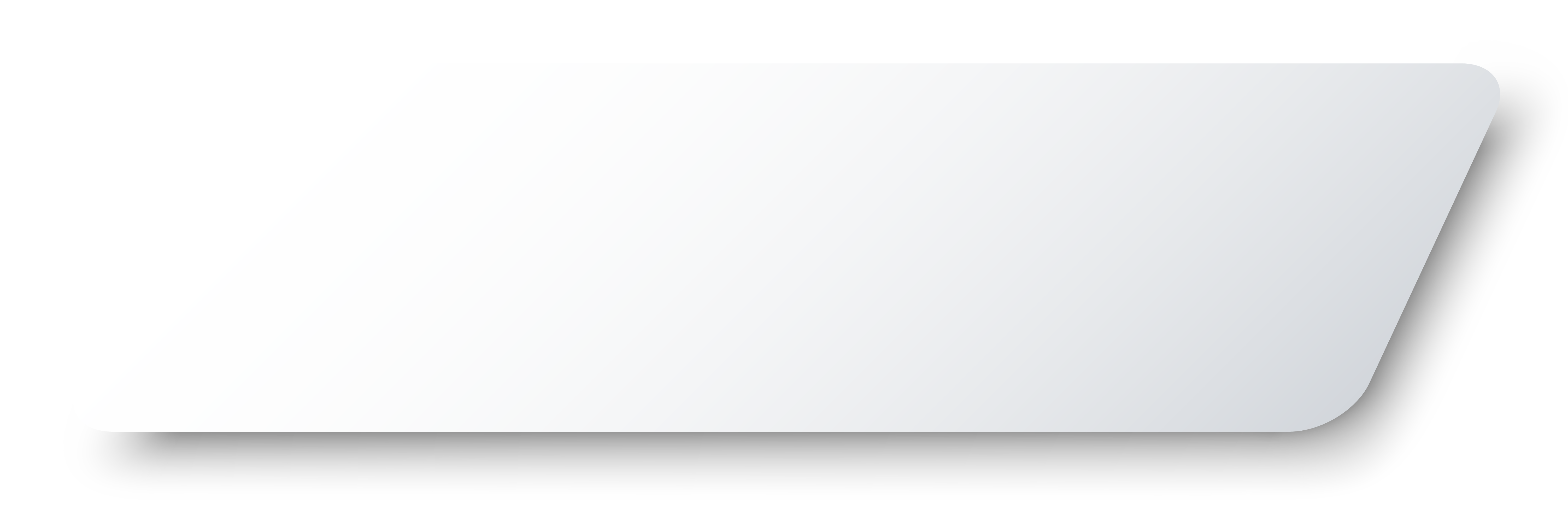 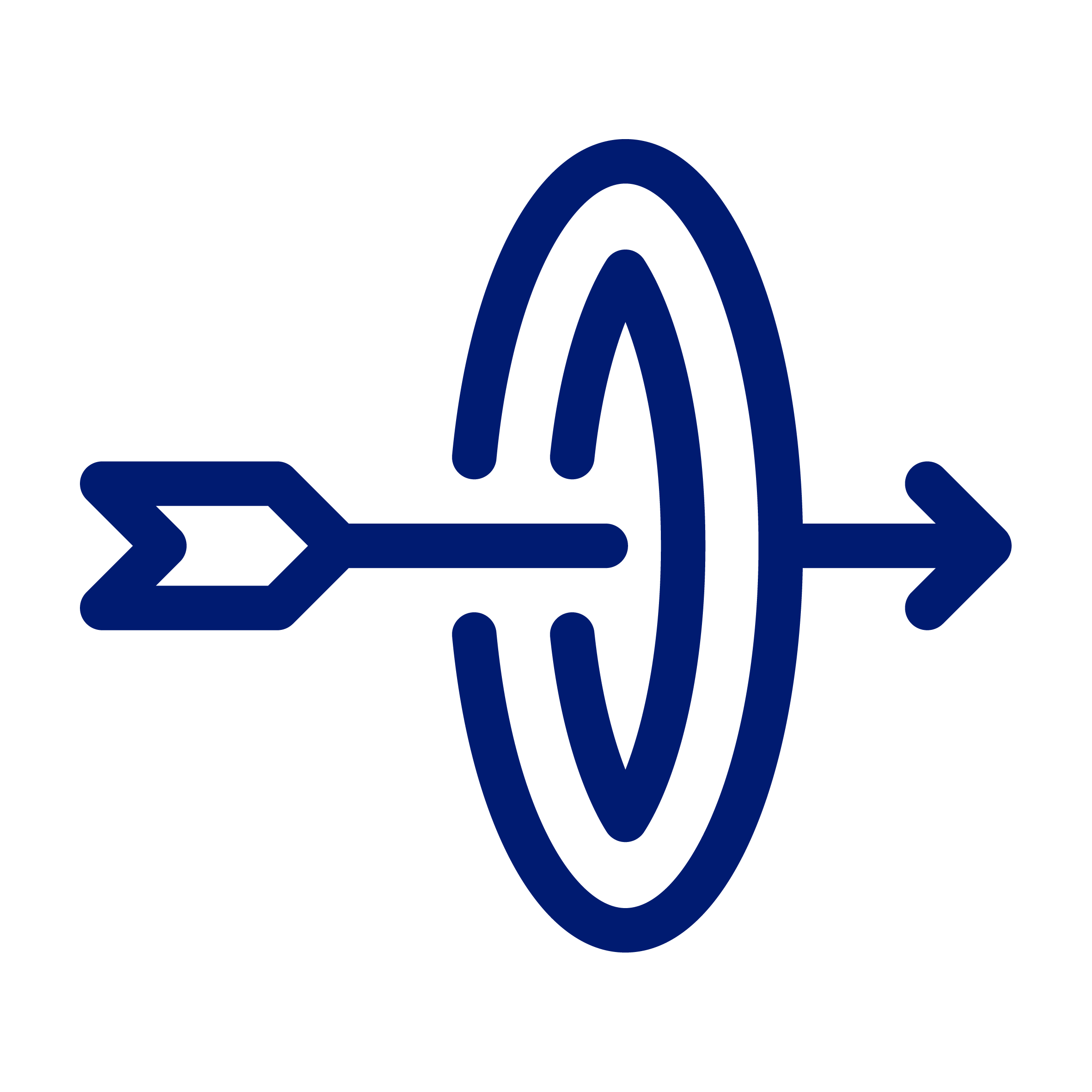 Vision:
Standardisation & Simplification of Quality Assurance (QCTO/SETA)
FOCUS:

Re-aligning ALL Legacy Qualifications to Occupational Qualifications
Develop Short-Skills Programs 
Register ALL Occupational Qualifications as Learnerships
Increase Industry Consultations
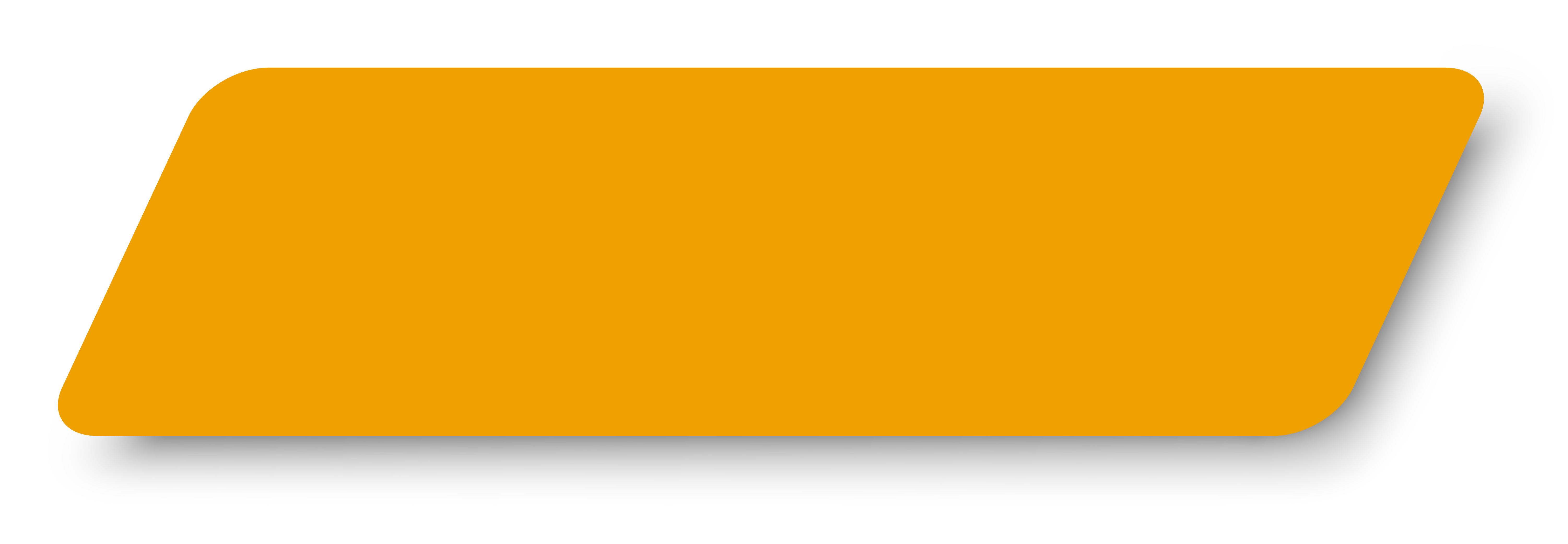 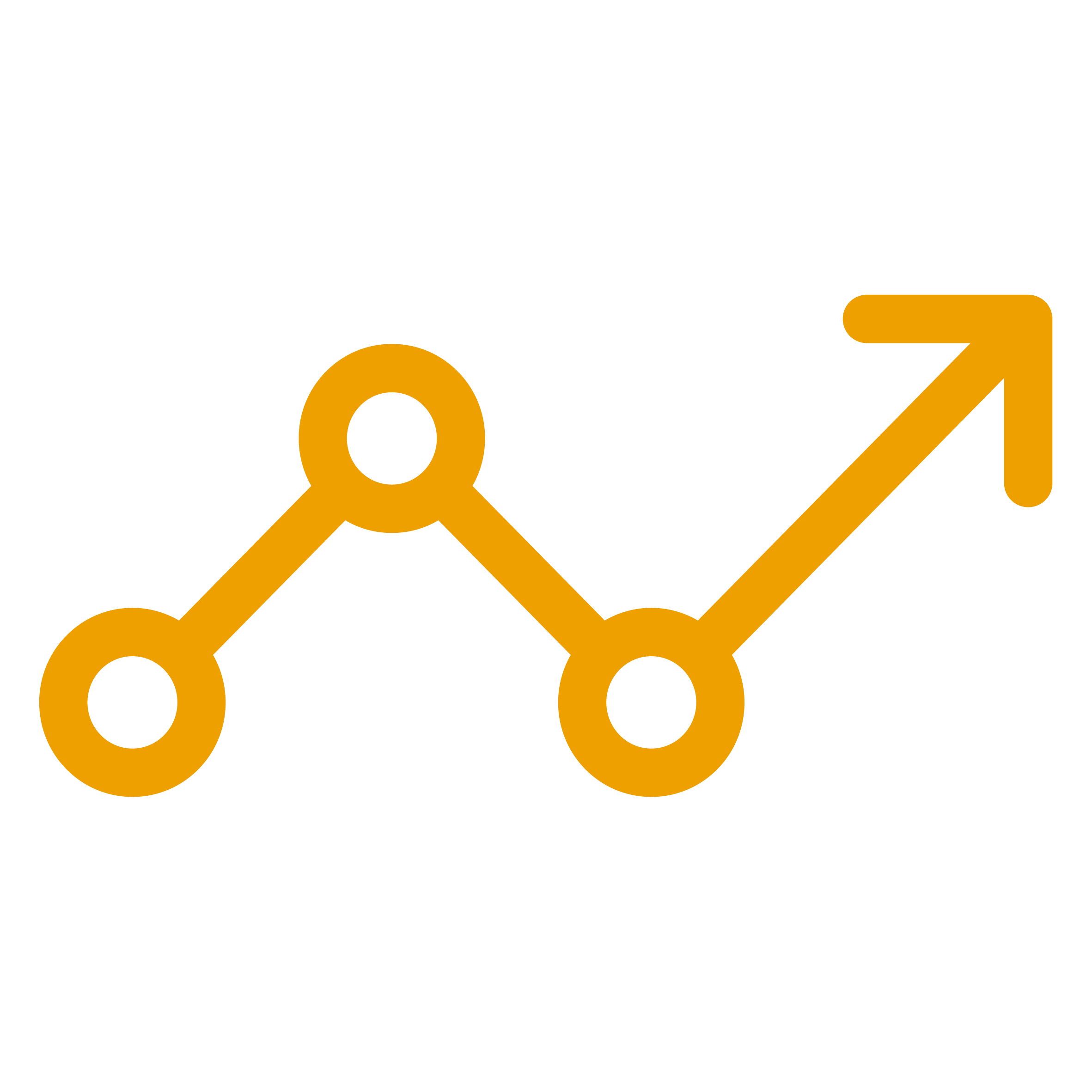 INSETA WISHES TO HAVE FULL-TRANSITION BY 2026 (1 YEAR EARLIER THAN DEADLINE)